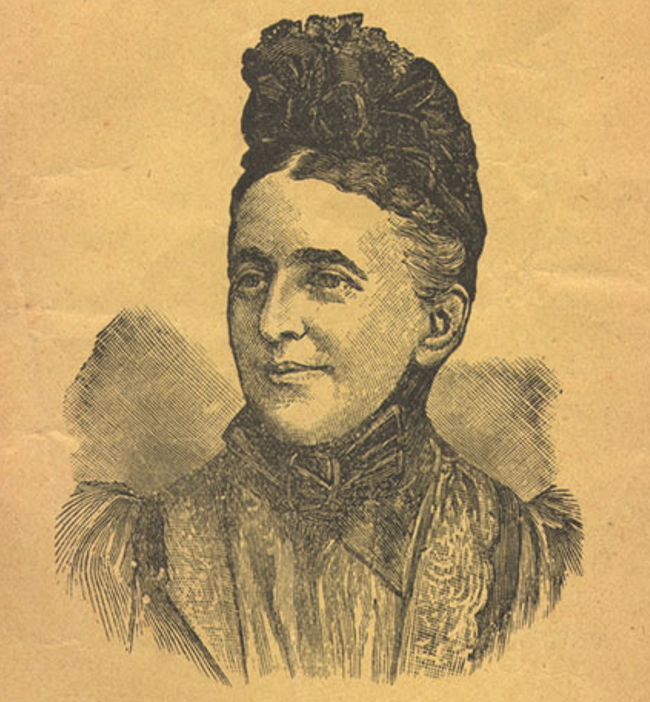 Emilia Baeyertz, the “Jewish Lady Evangelist”
Richard A. Robinson
Lausanne Consultation on Jewish Evangelism, June 7–9, 2021, 
Dallas, Texas
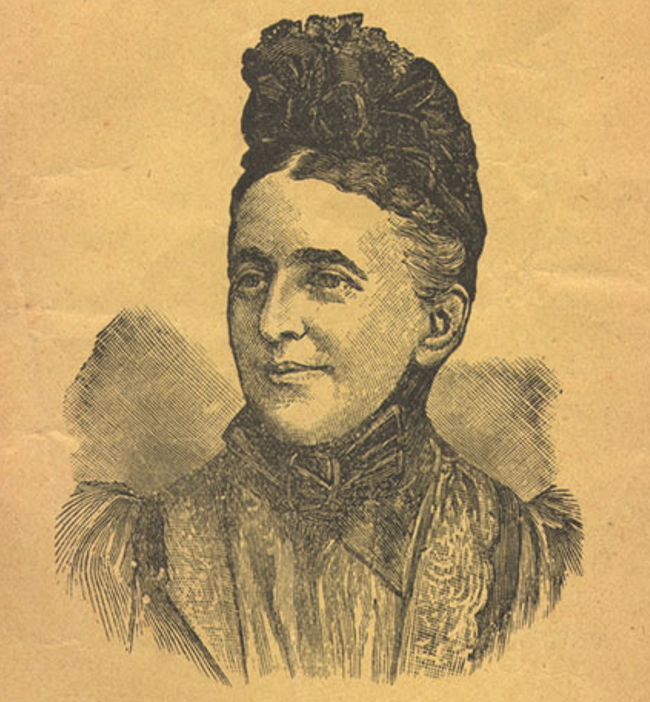 Emilia’s Upbringing in Wales
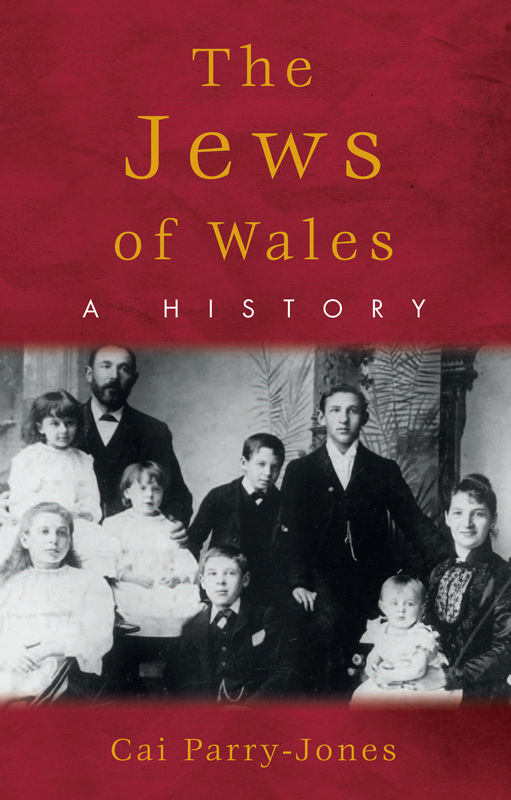 Jews in Wales
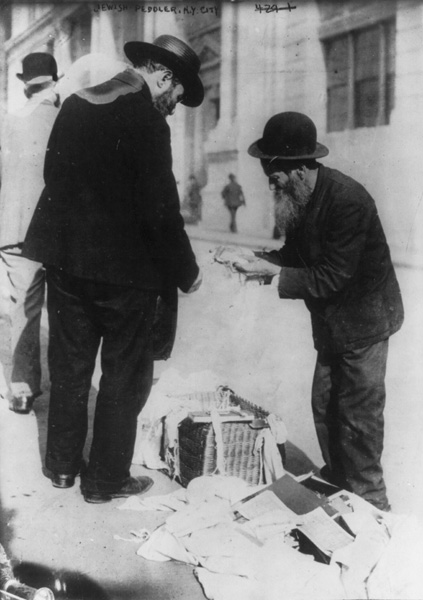 From Prussia to England to peddling in Wales
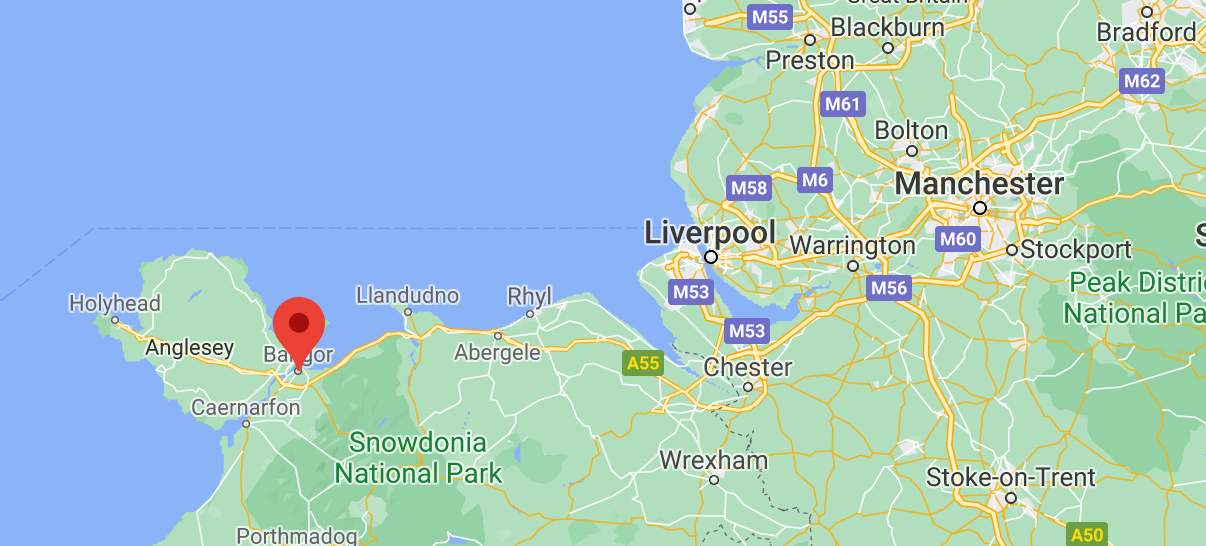 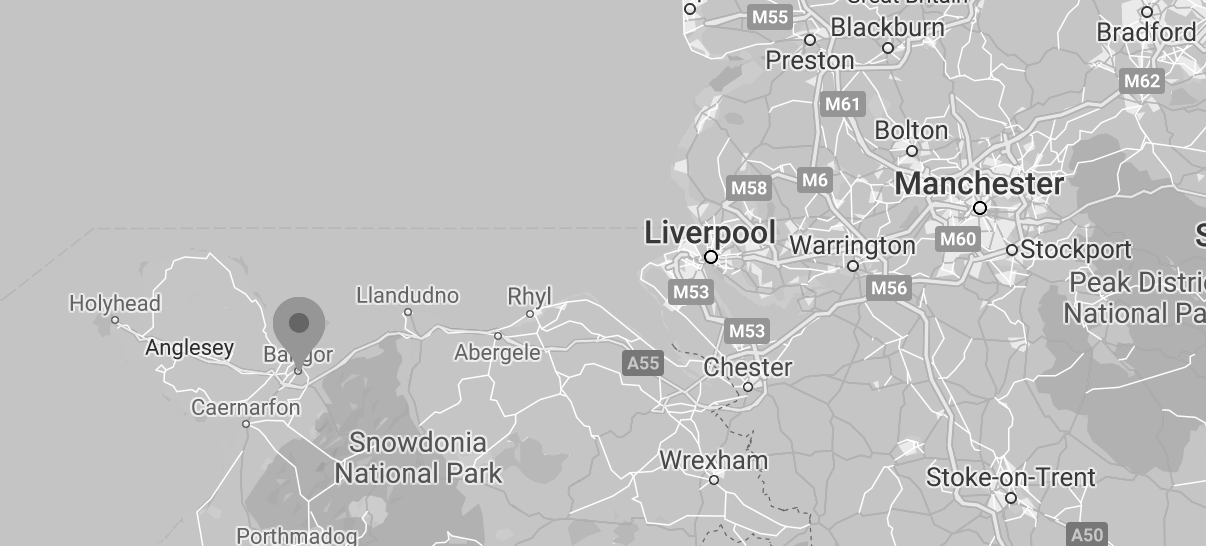 Born Emilia Louisa Aronson, March 29, 1842 in Bangor, Wales
to John and Maria Aronson
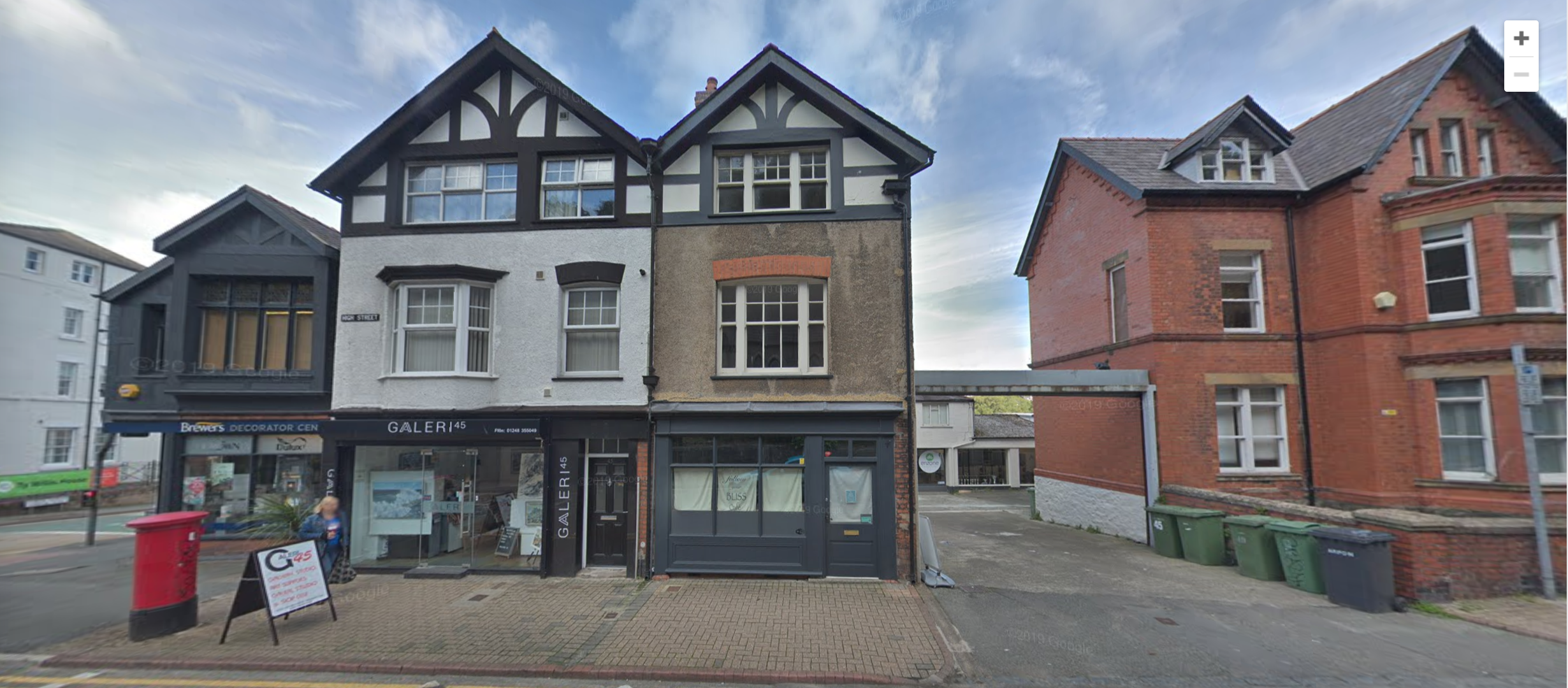 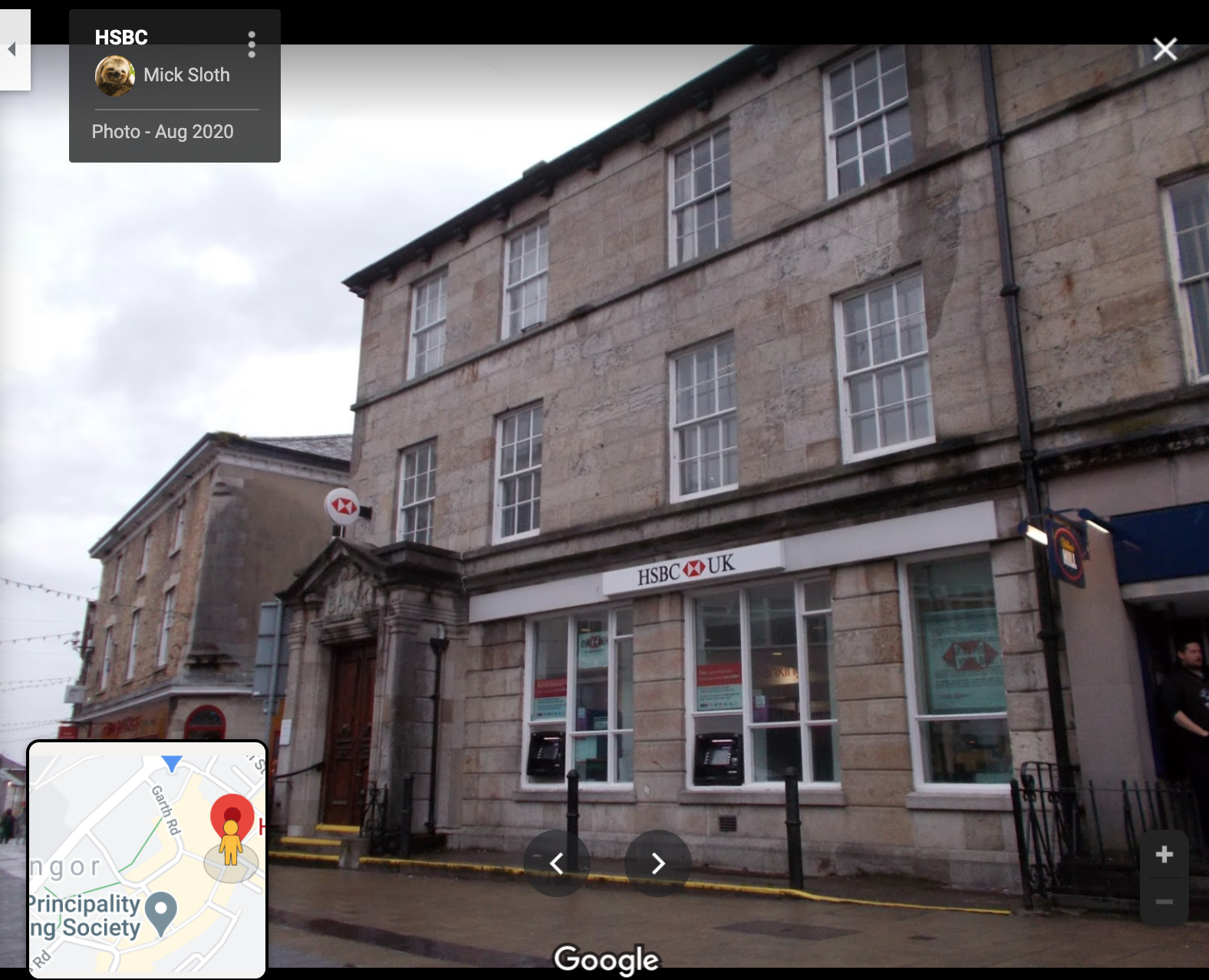 John Aronson’s 
jewelry store, opened 1851.

Original building, today the HSBC Bank.
A warm Jewish home life with an eventual eleven siblings.
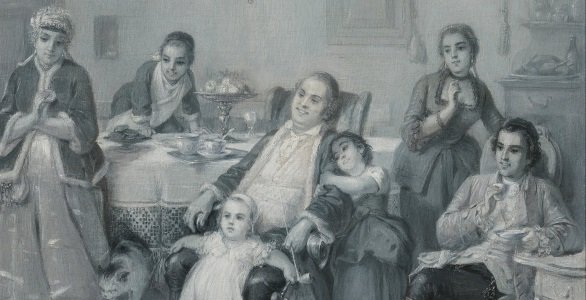 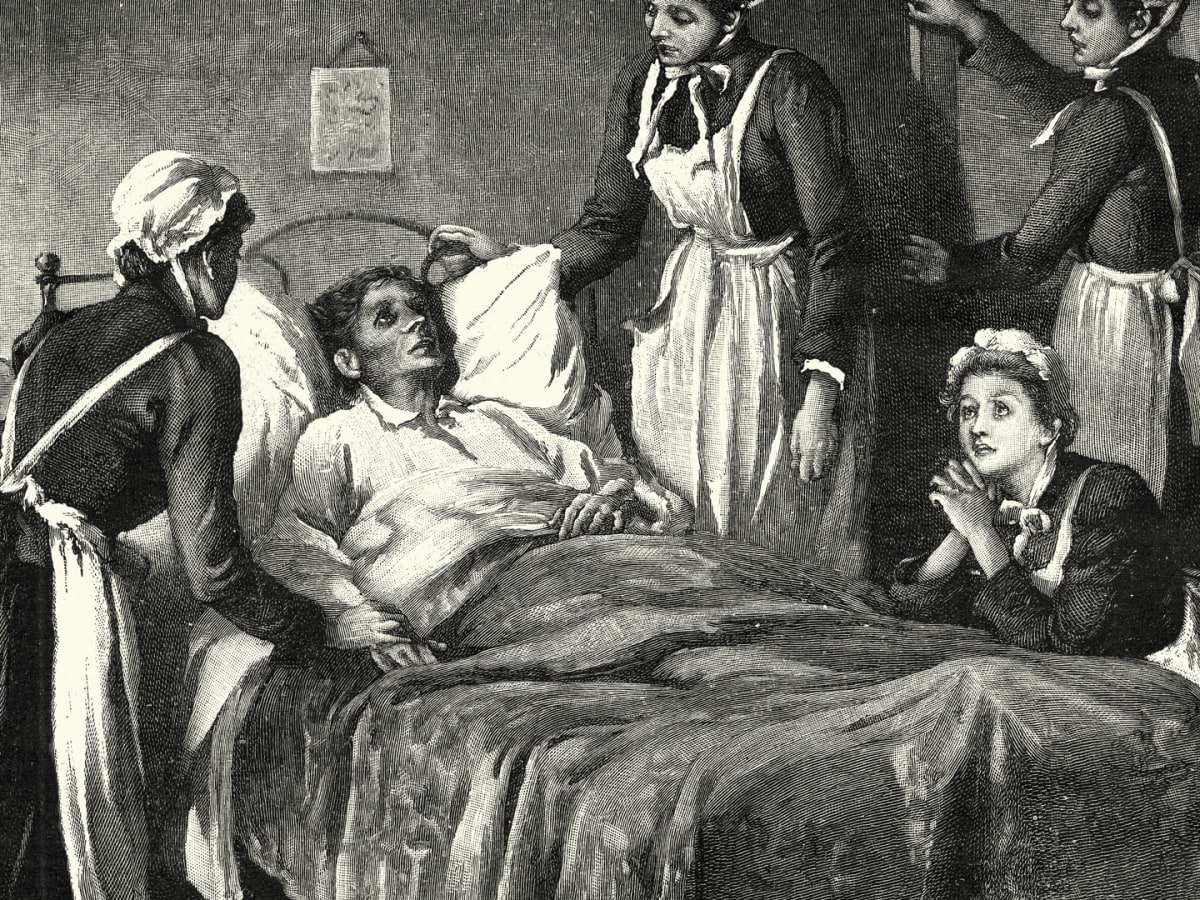 The first tragedy: death of fiancé to tuberculosis when Emilia was about 21 or 22 years of age.
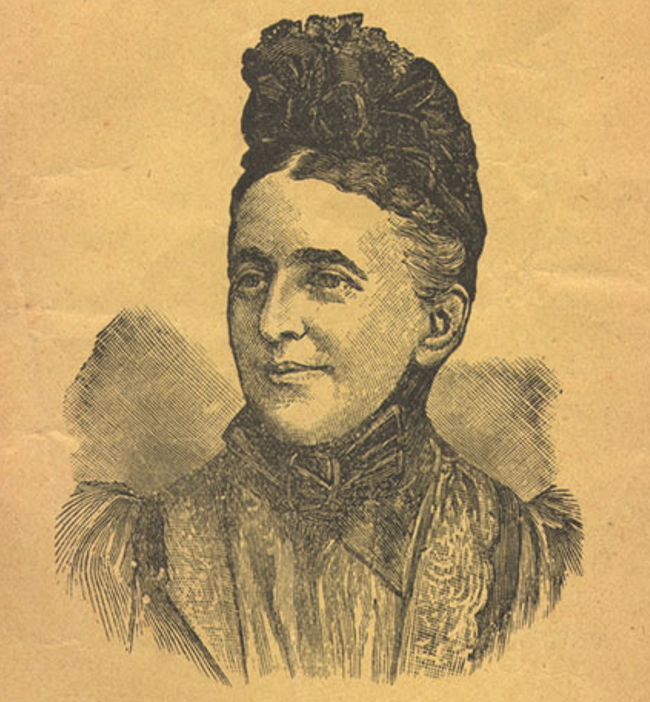 The Move to Australia and Emilia’s Journey to Faith
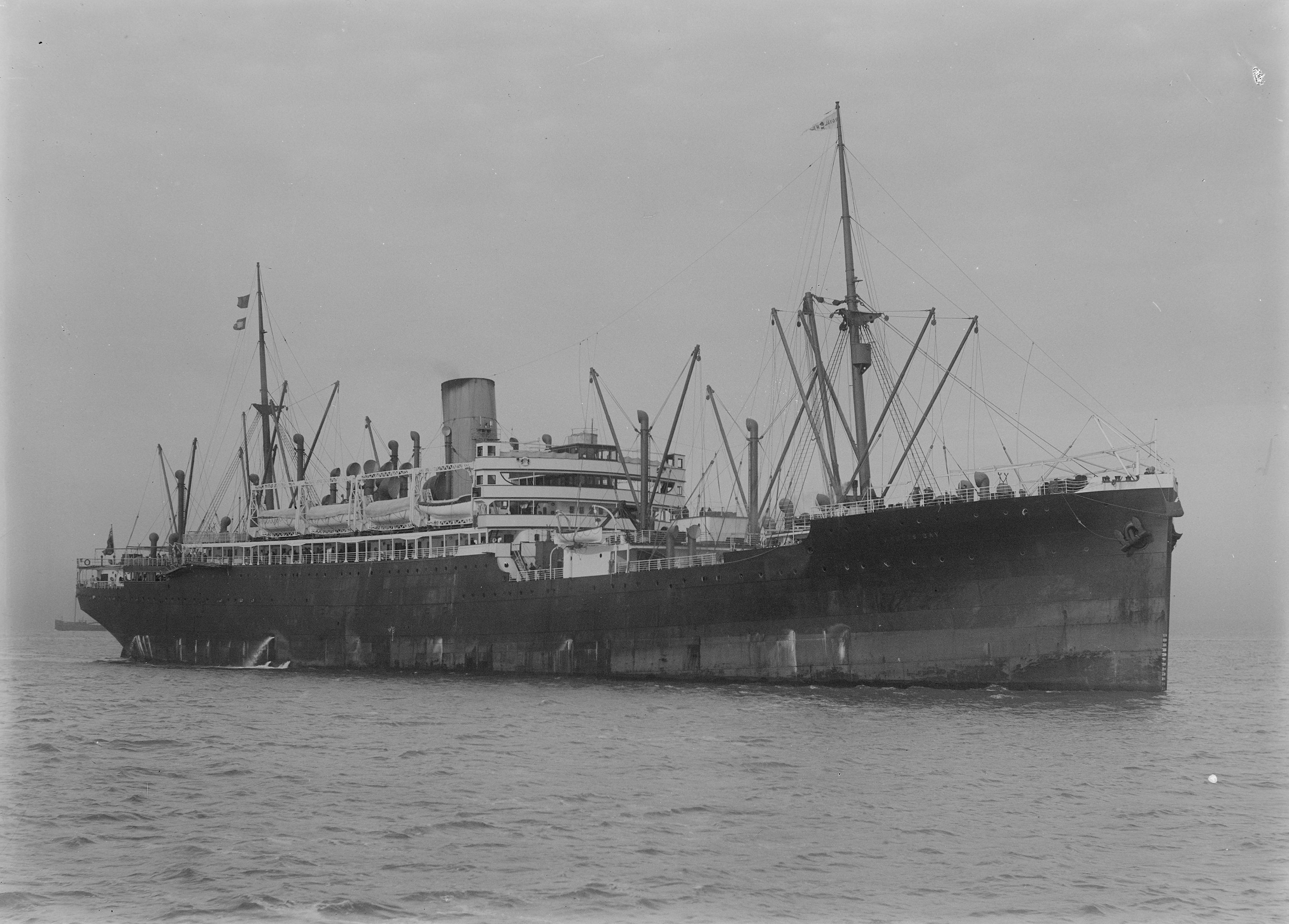 Relocates to Australia for emotional and physical health, joins family members.
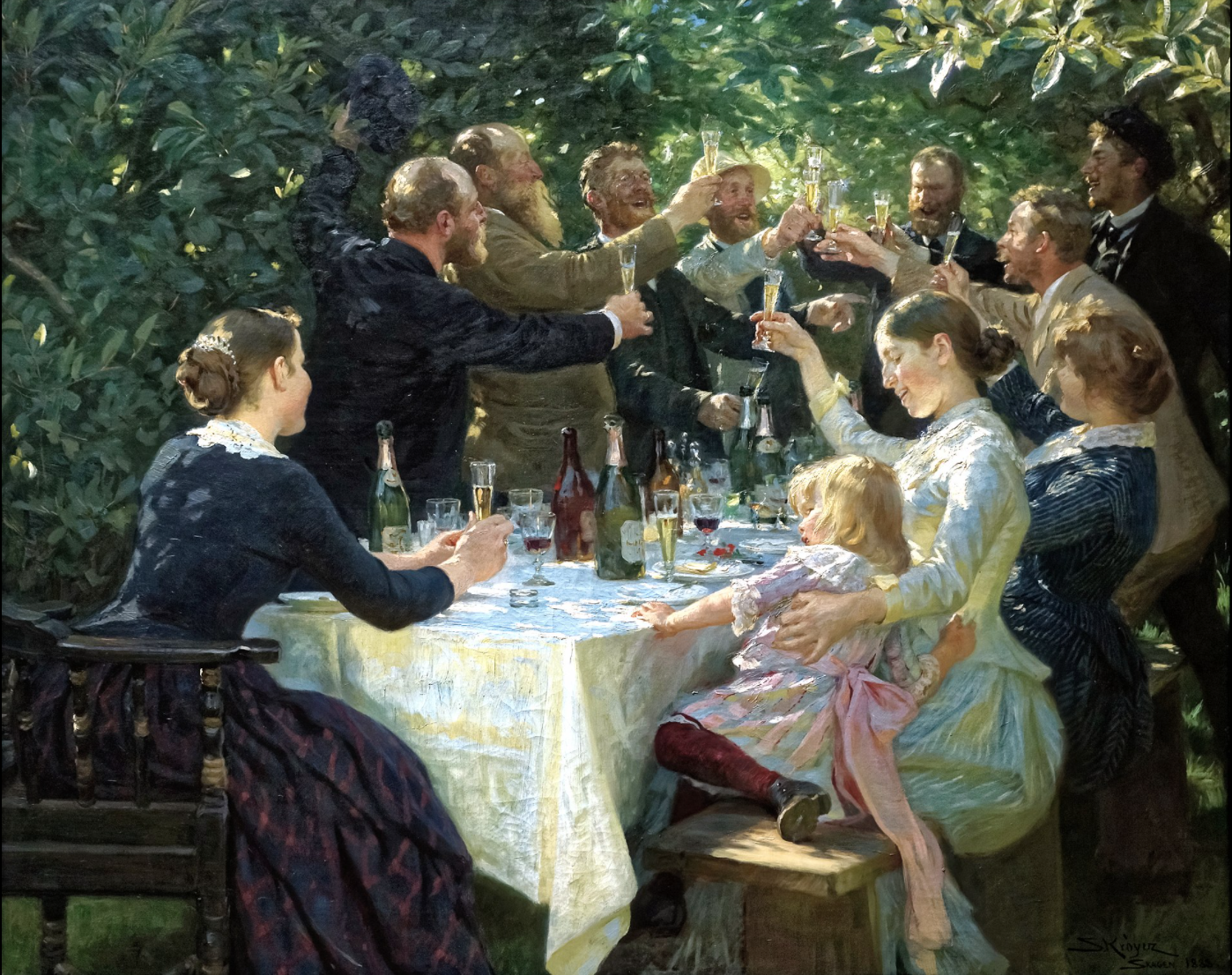 Embarks on a life of “pleasure.”
Meets Anglican banker Charles Baeyertz.

Secretly married at Christ Church, October 16, 1865—Emilia 23 years of age.
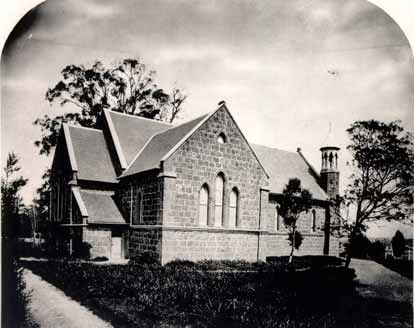 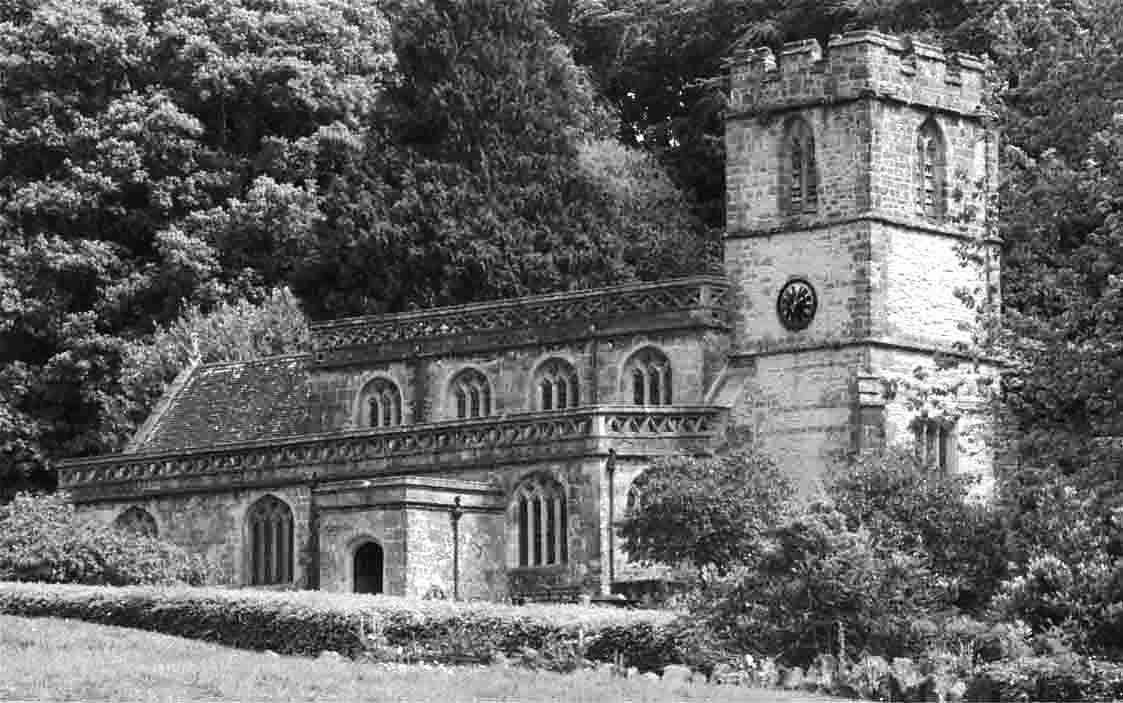 Raises two children as Anglicans
Becomes a “pseudo-Anglican” herself.
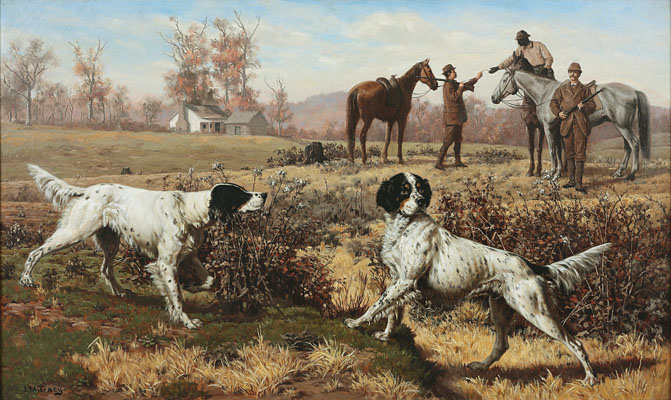 The second tragedy: Charles dies in a hunting accident at age 29.
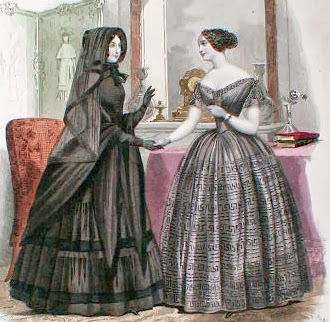 Emilia mourns, contemplates the afterlife.
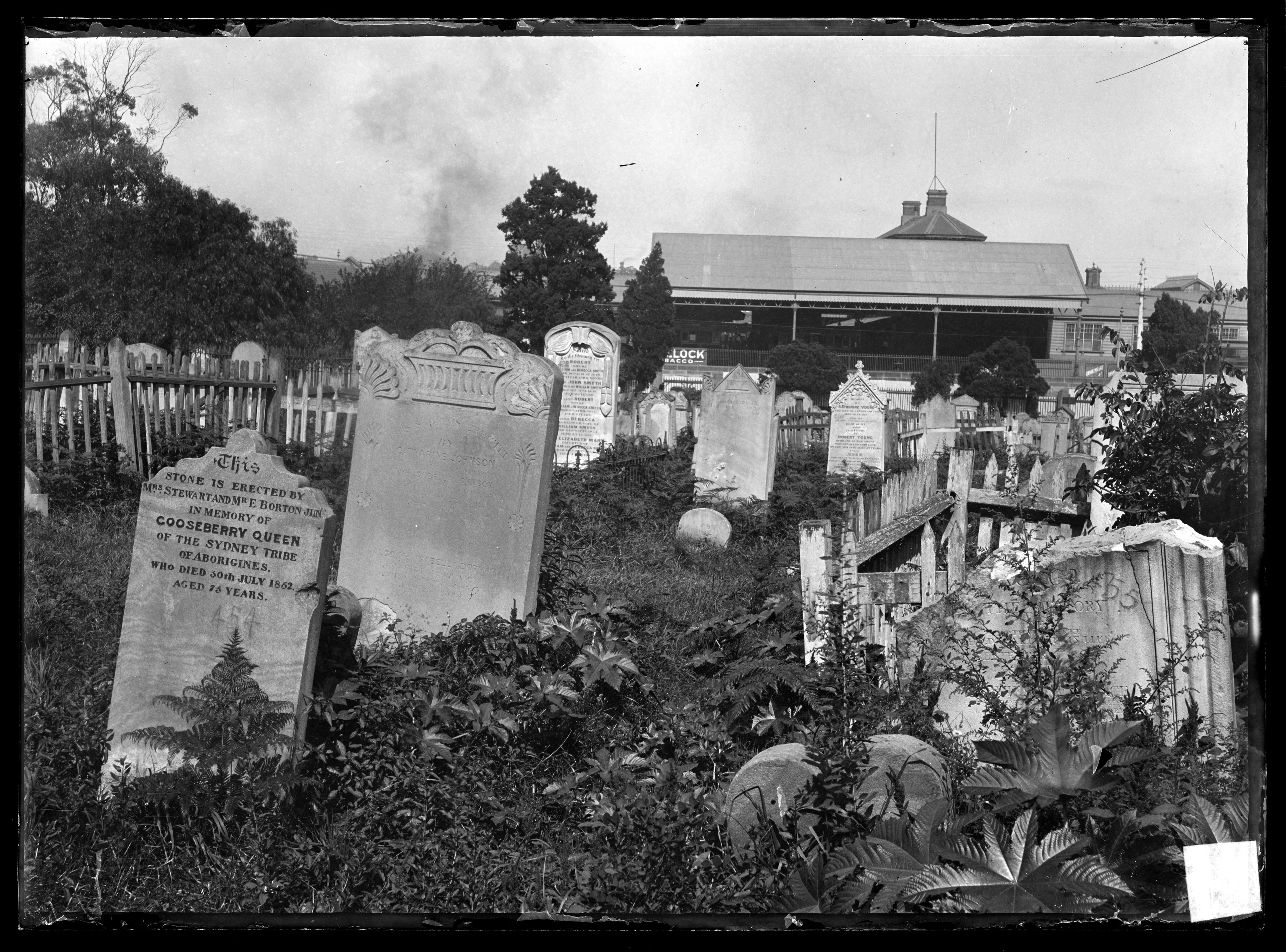 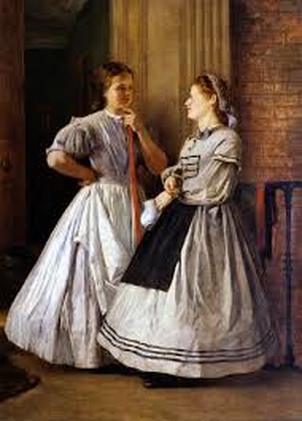 Existential questions 
+
Christian friends
+ 
Reading the New Testament (John’s Gospel)
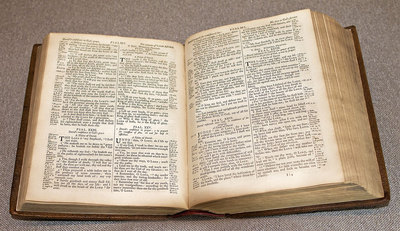 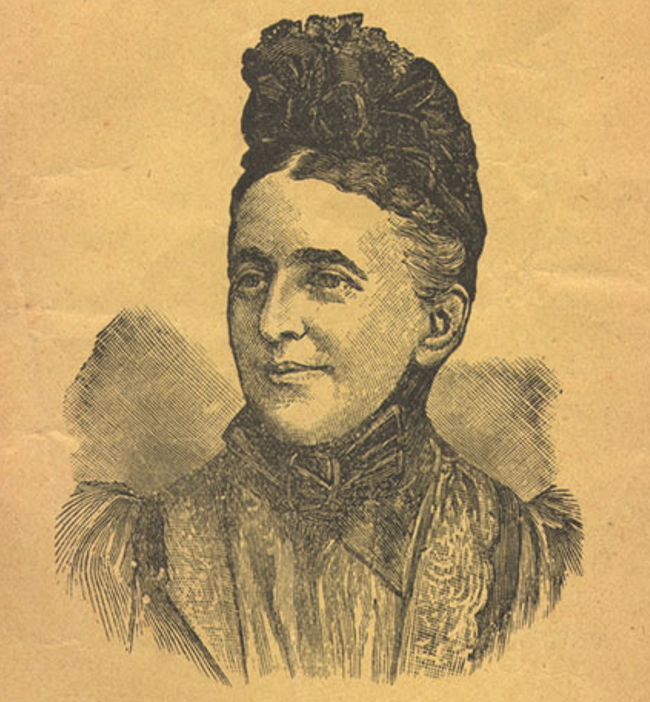 The Beginnings of an Evangelistic Career
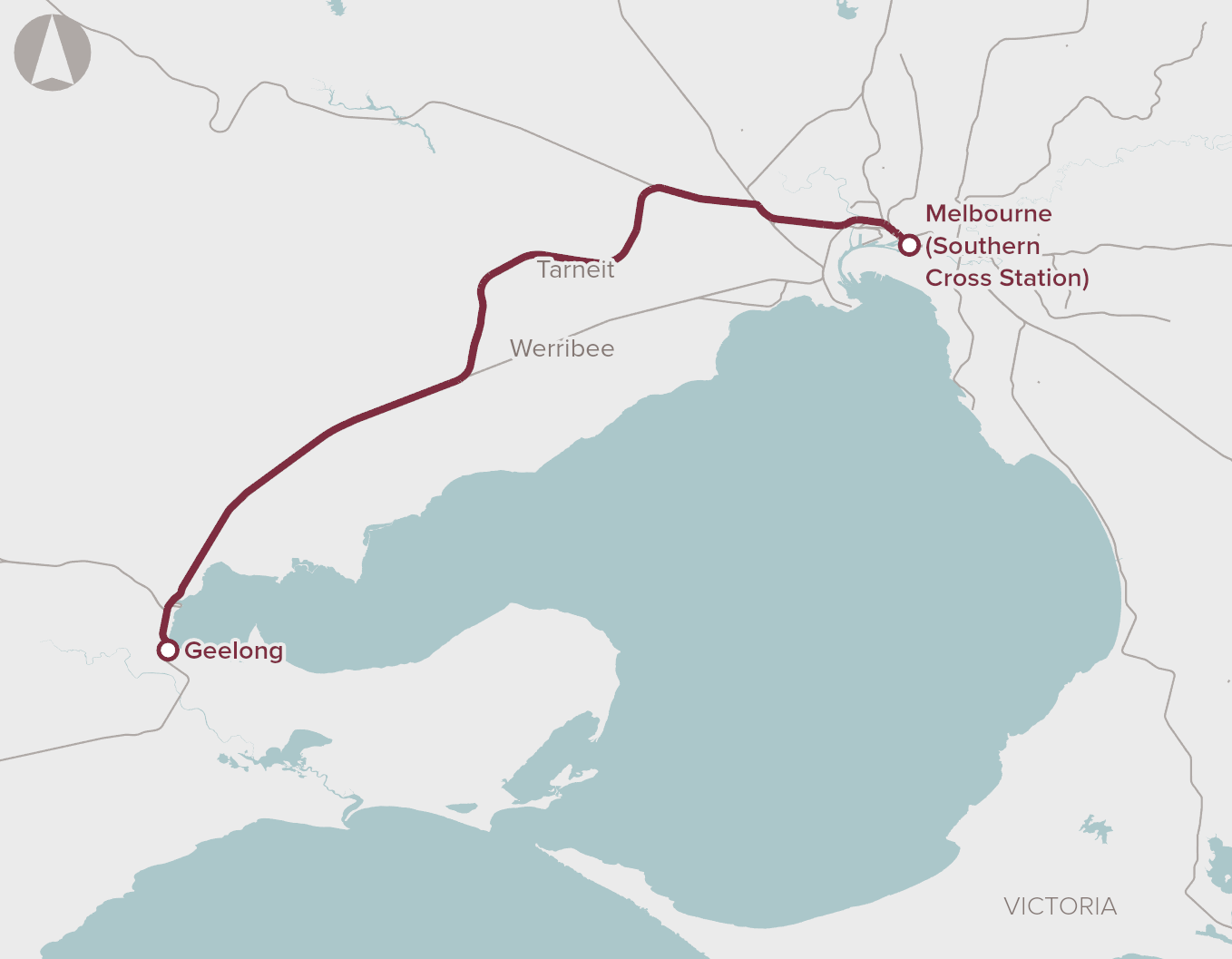 Relocates with children to Geelong
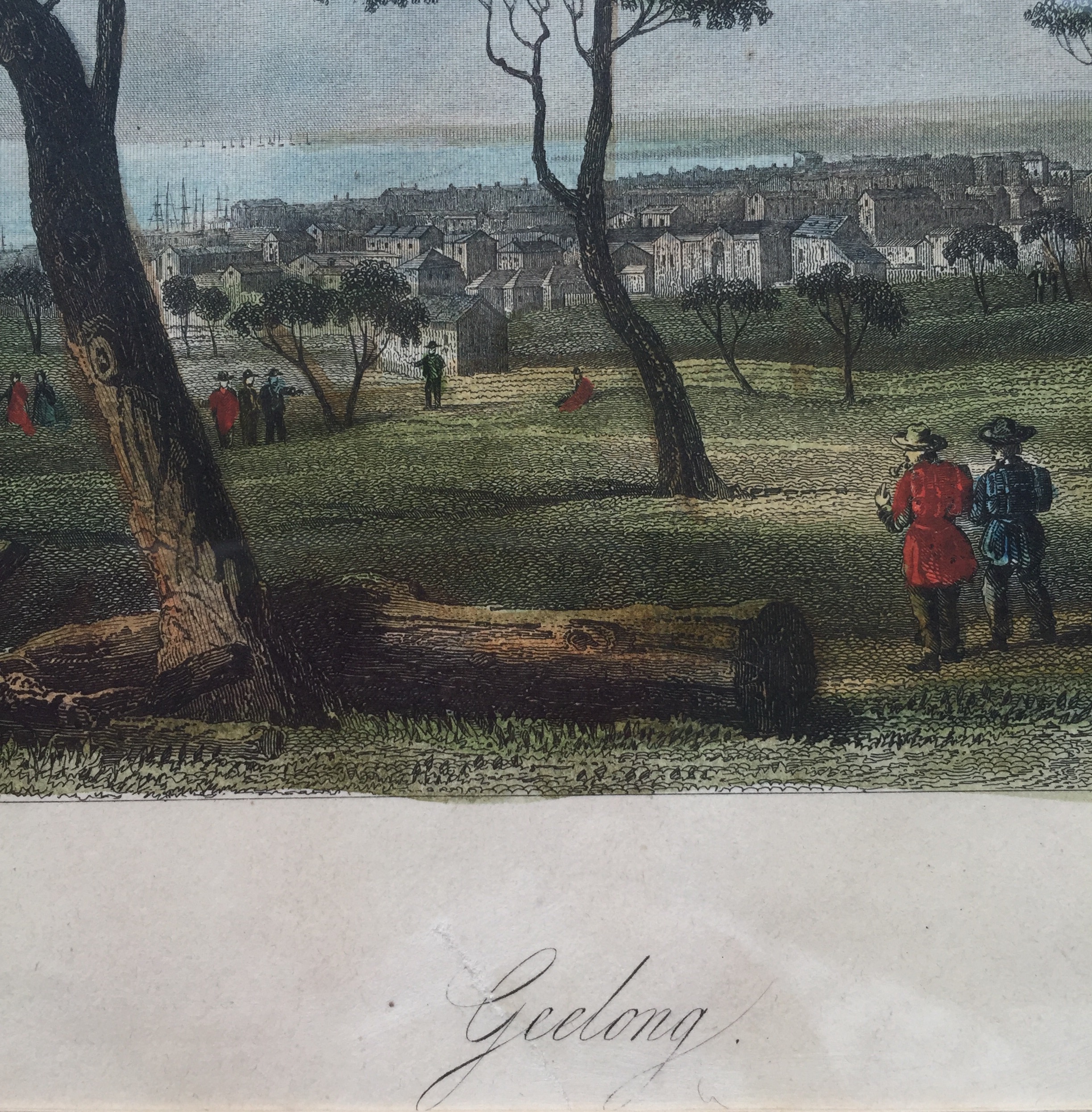 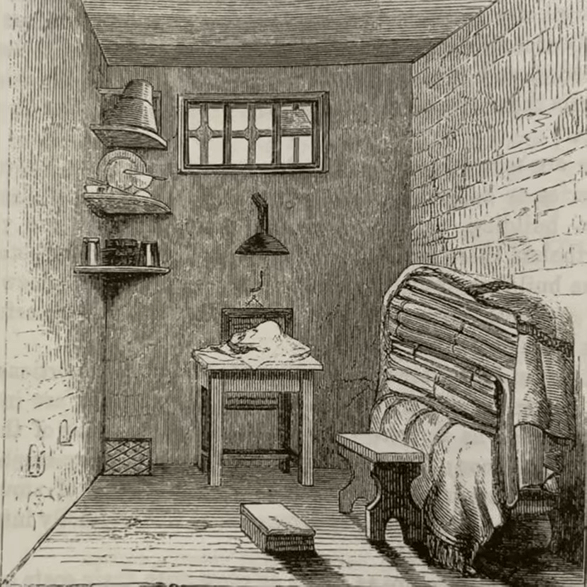 Evangelizes in the  prison and hospital …
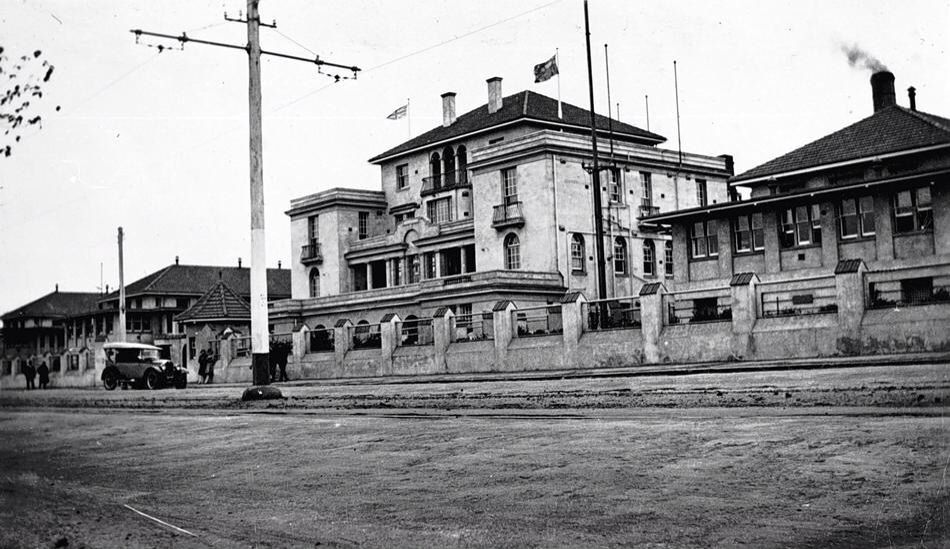 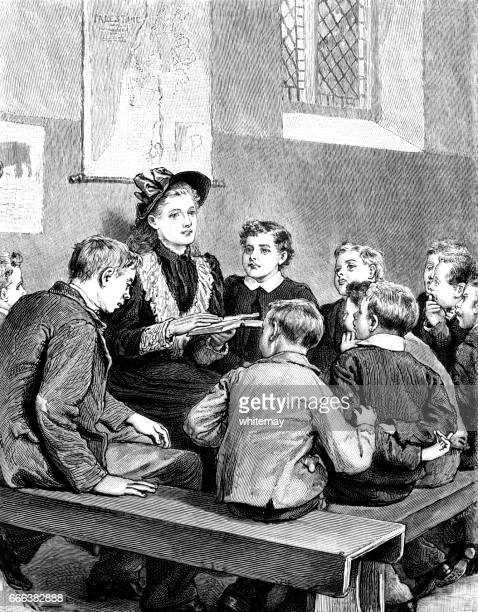 … and teaches Sunday School to teens
Undergoes a period of great consciousness of sin, leading to the “baptism of the Holy Spirit” and involvement in the “Holiness” movement.
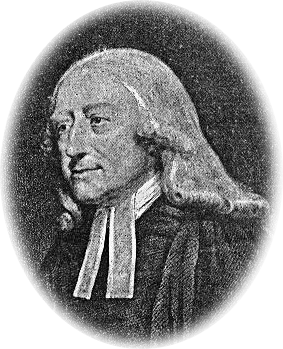 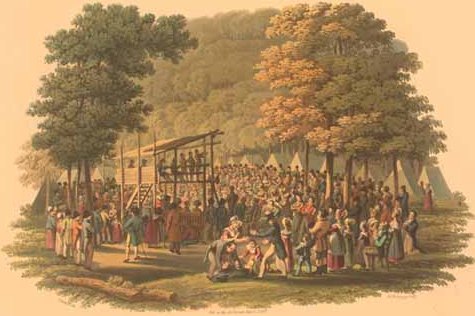 This orientation would characterize the rest of her ministry.
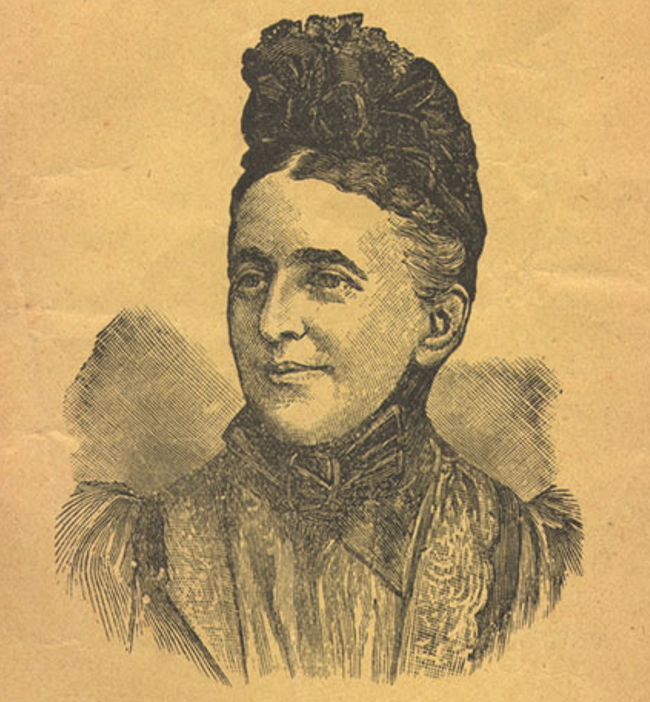 The Overall Context of Emilia’s Ministry
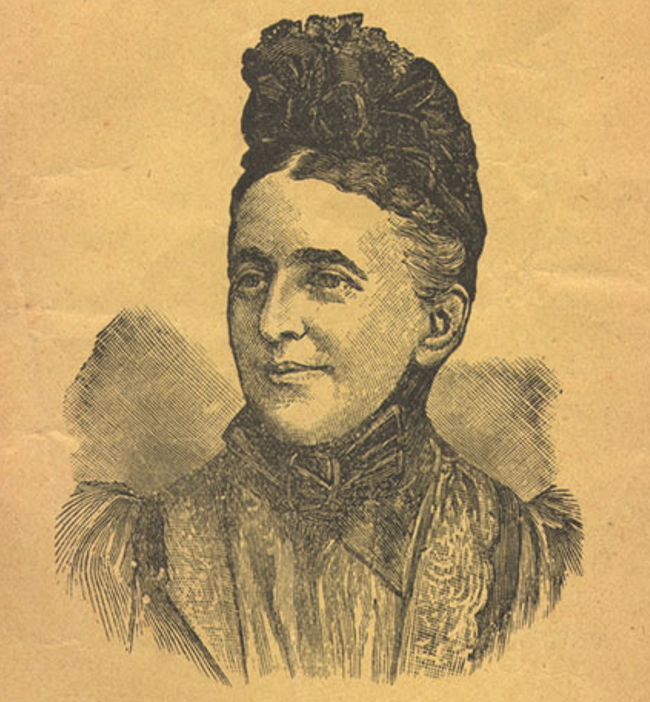 1. The Social and Theological Context
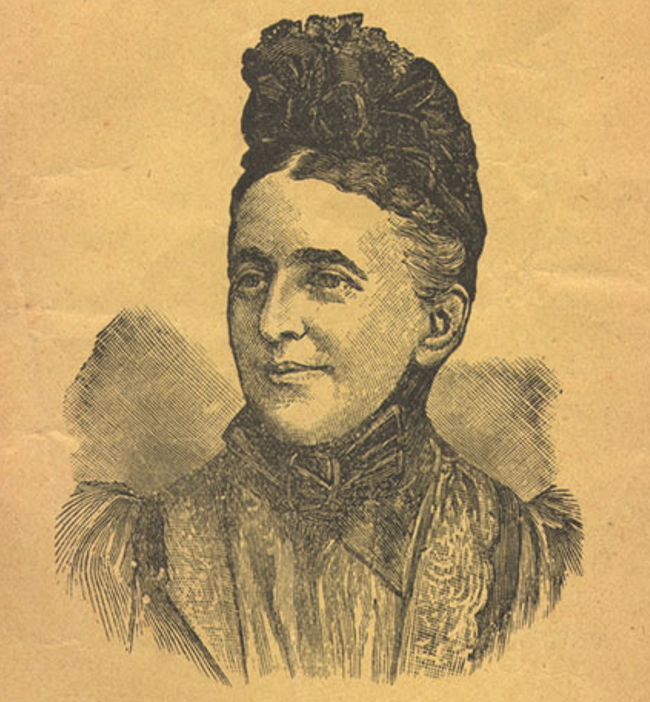 1. The Social and Theological Context
Some holiness groups allowed women preachers
But a counter-current saw women’s place as in the home
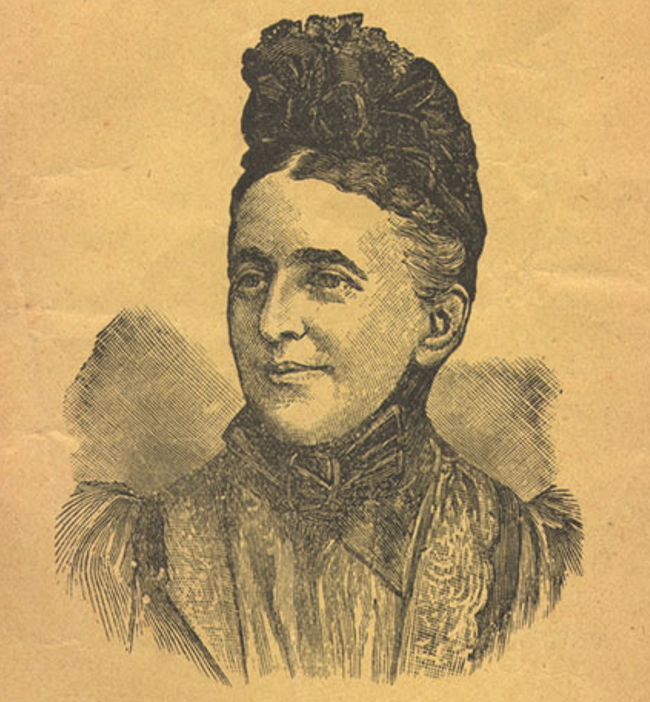 1. The Social and Theological Context
She struggled with whether to do mixed-gender meetings.
Eventually held those along with gender-segregated meetings.
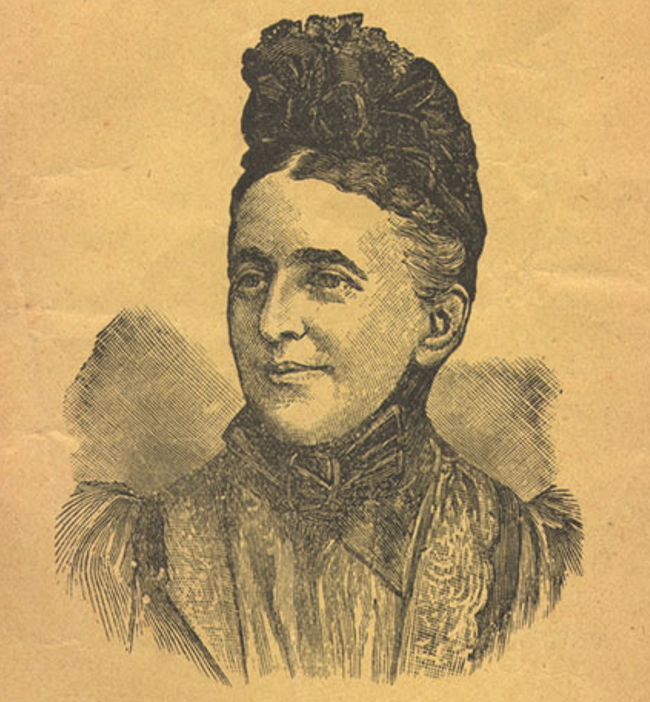 1. The Social and Theological Context
Men-only meetings attracted men who would not otherwise come
Poorer families could not attend together, so allowed them to alternate
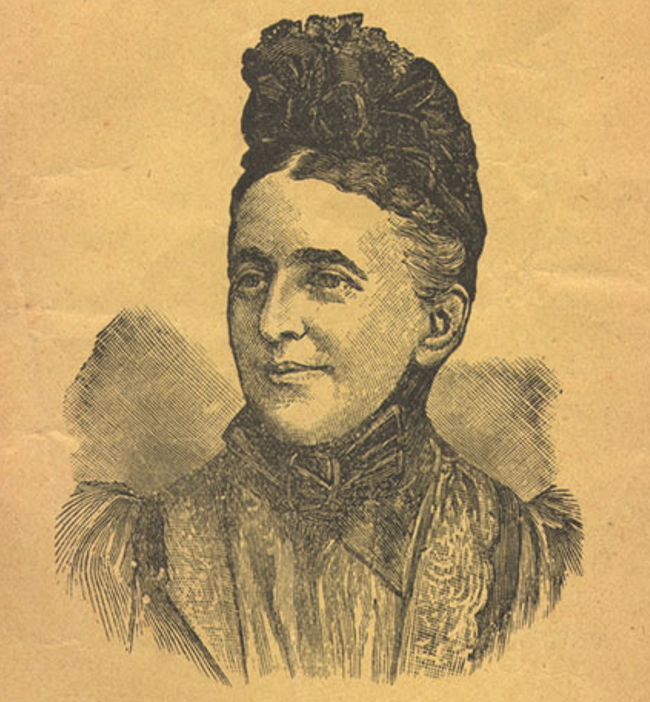 1. The Social and Theological Context
“Fundamentalist” in her approach to the ”world”
Opposed the theater, concerts, dancing, card playing, and reading novels
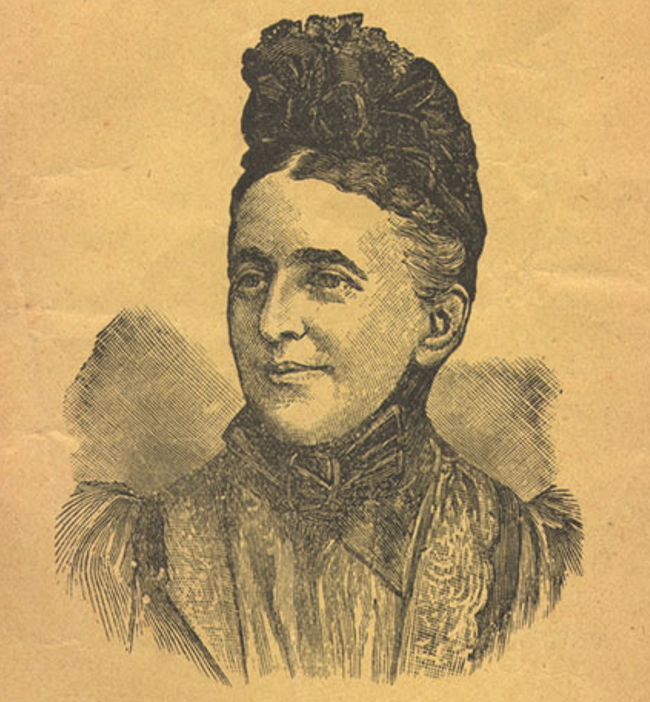 2. Her Schedule, Audiences, and Follow Up
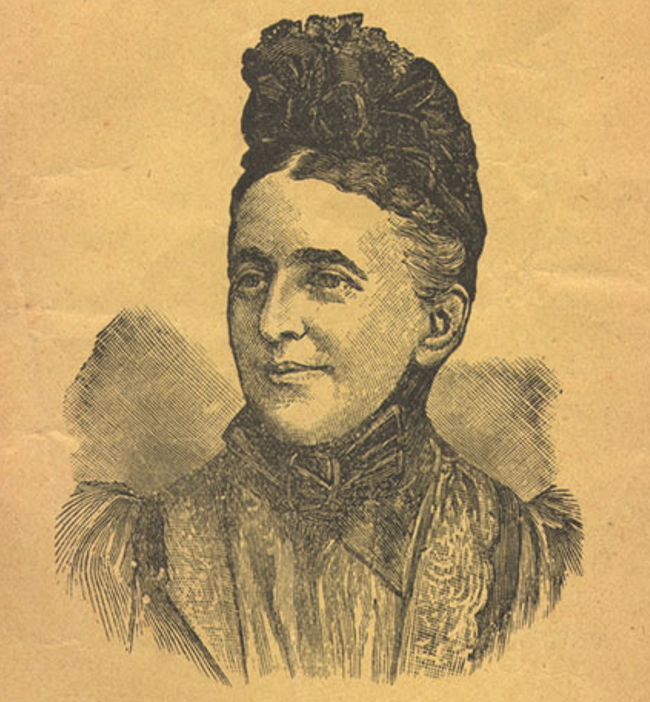 2. Her Schedule, Audiences, and Follow Up
Two-week long “missions”
Cross-denominational sponsorship
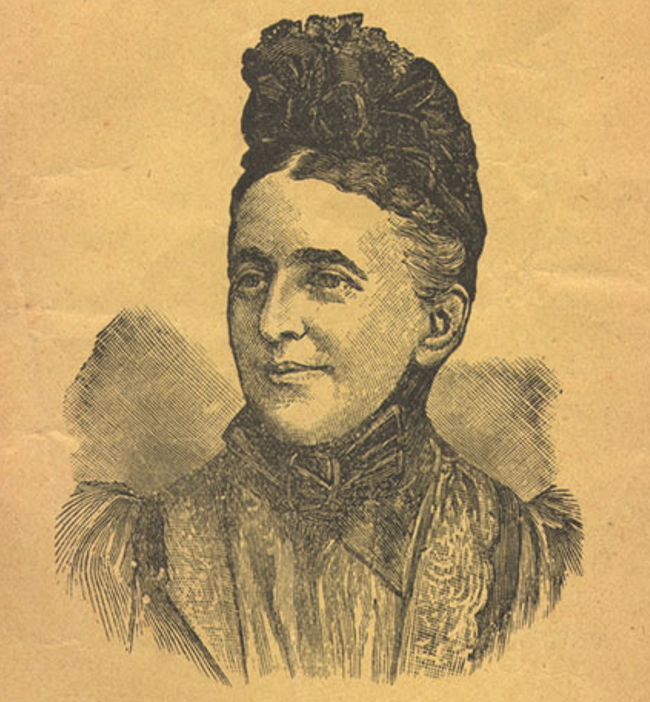 2. Her Schedule, Audiences, and Follow Up
Afternoon meetings for Christians, evenings for evangelism
Wednesdays for women and girls; Thursdays for men and boys
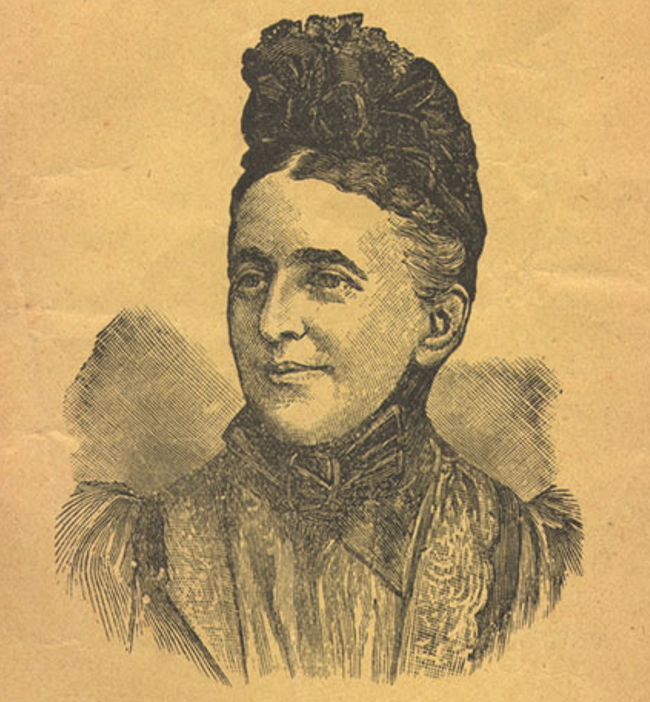 2. Her Schedule, Audiences, and Follow Up
“After-meetings” a unique features of her work
Overflow crowds
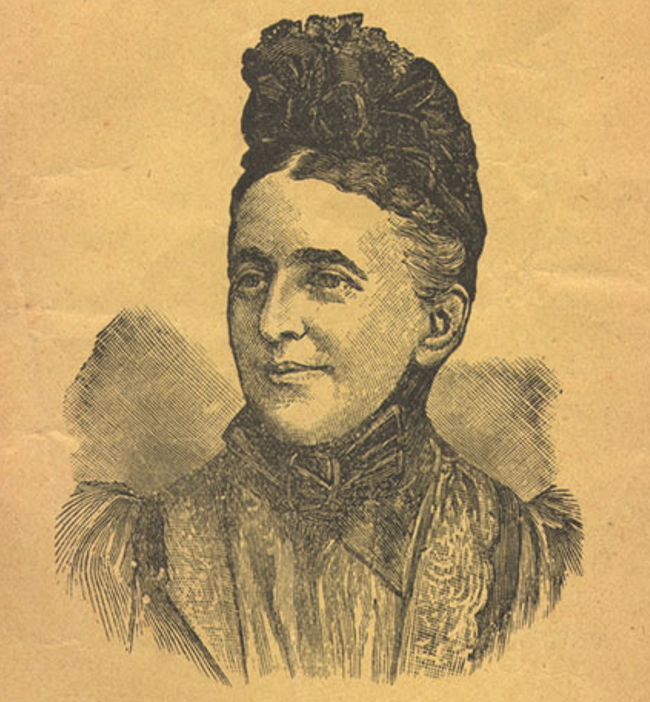 2. Her Schedule, Audiences, and Follow Up
Dignified, forceful, effective

Black clothing
Sample schedule (from 1897) follows on next slides
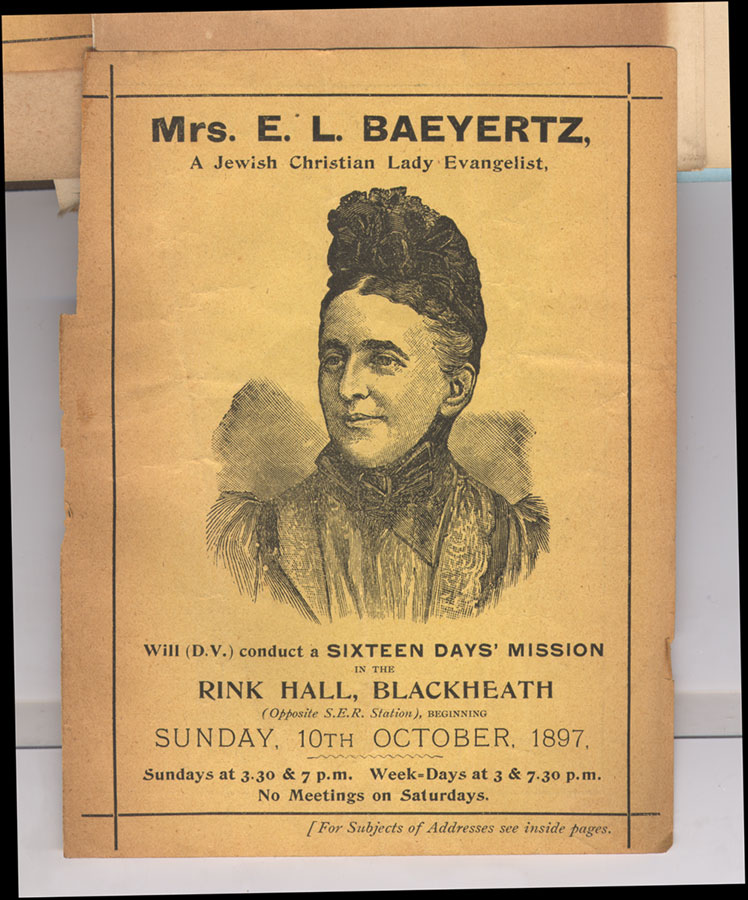 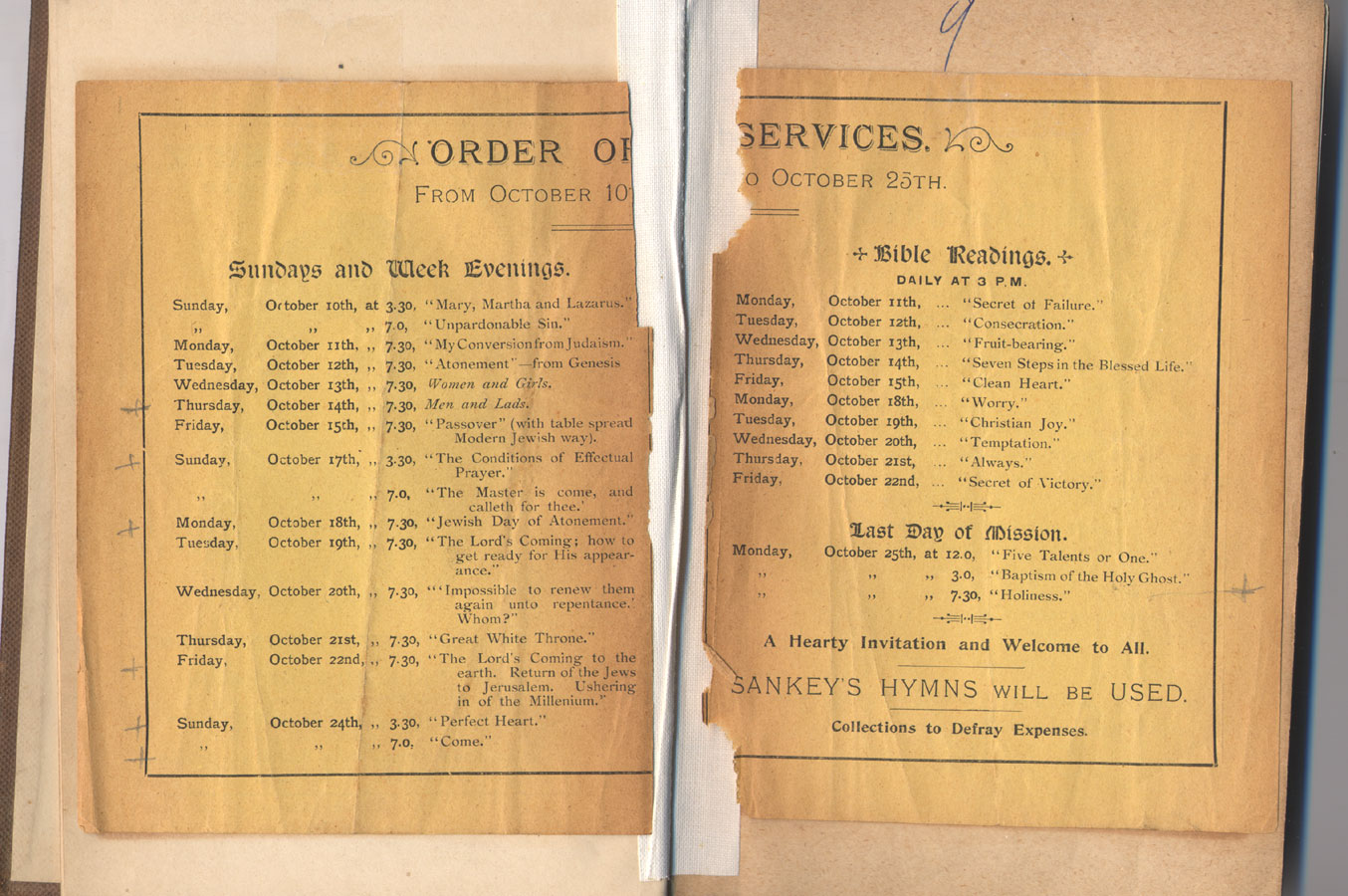 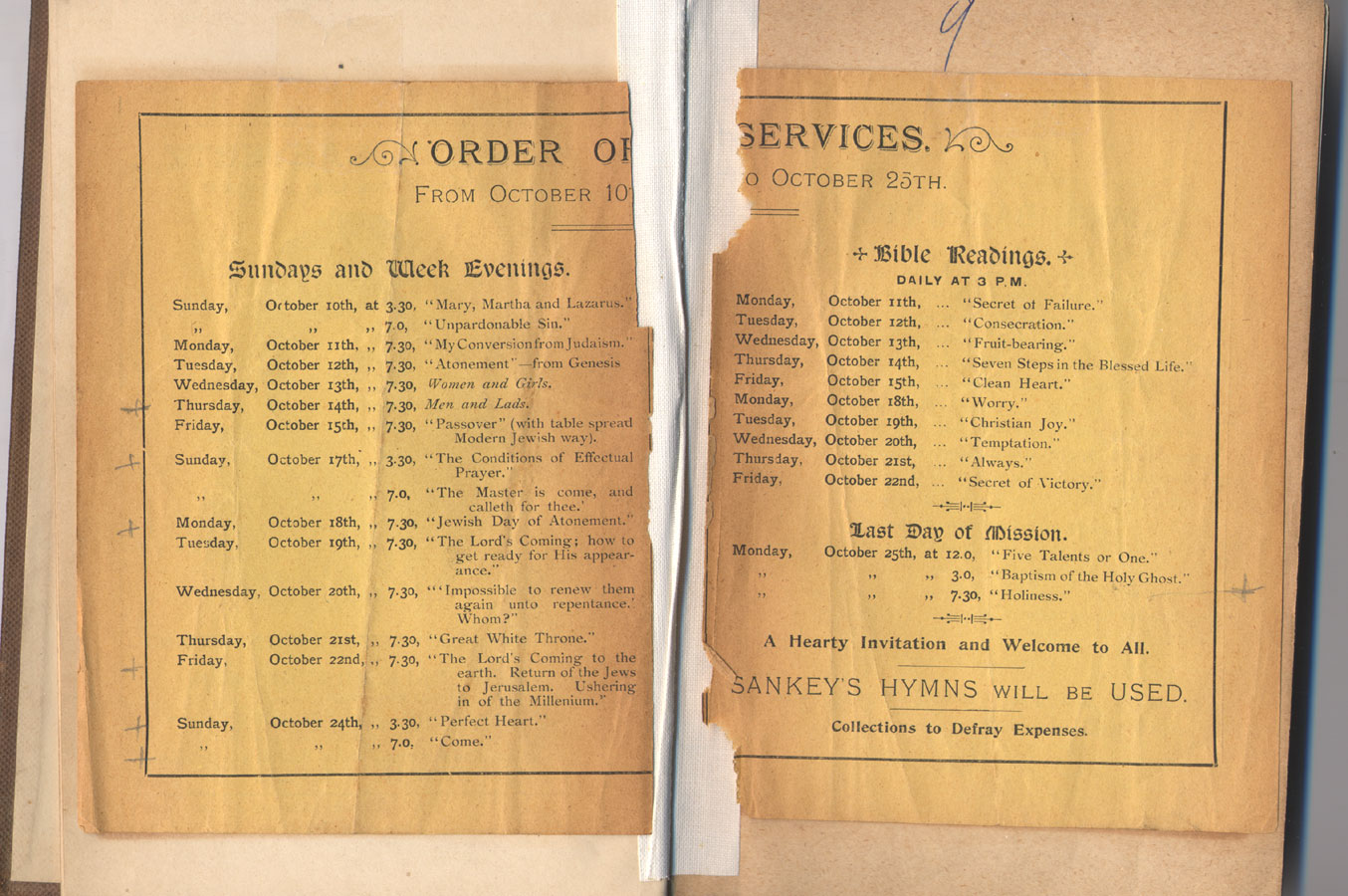 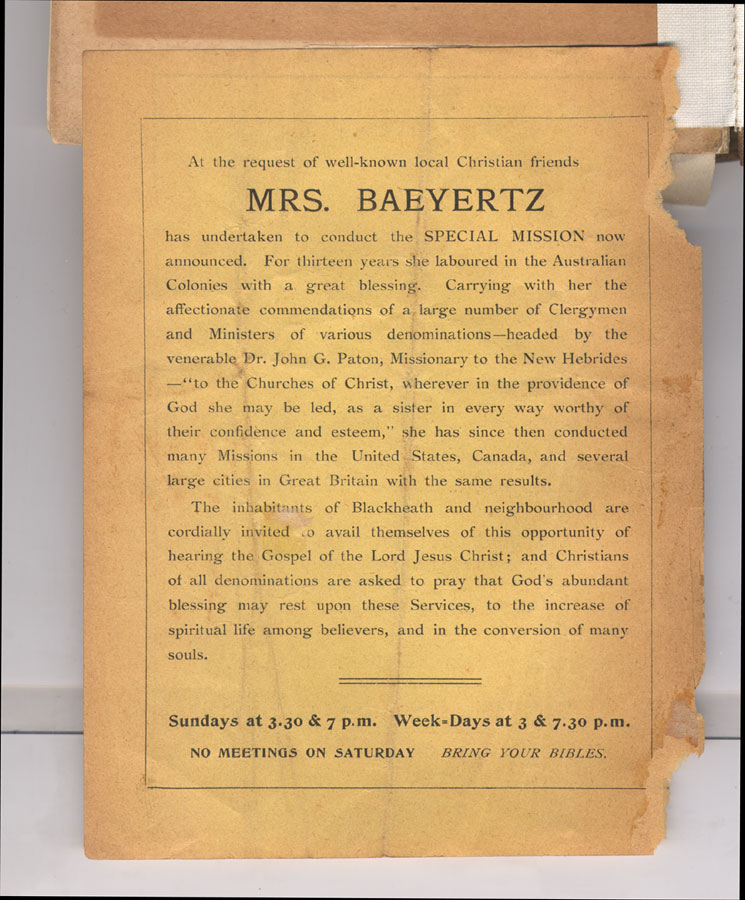 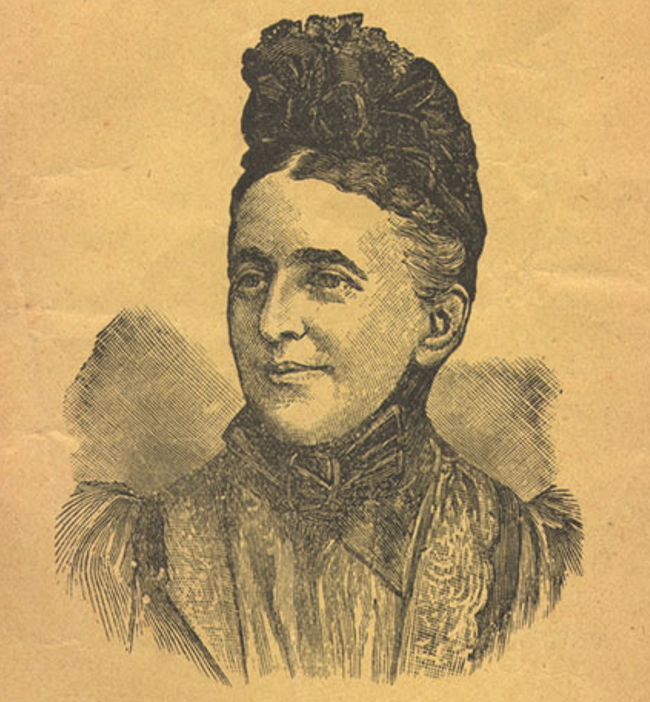 2. Her Schedule, Audiences, and Follow Up
One famous convert: T. C. Hammond
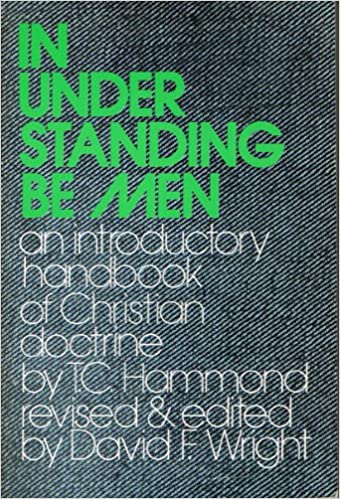 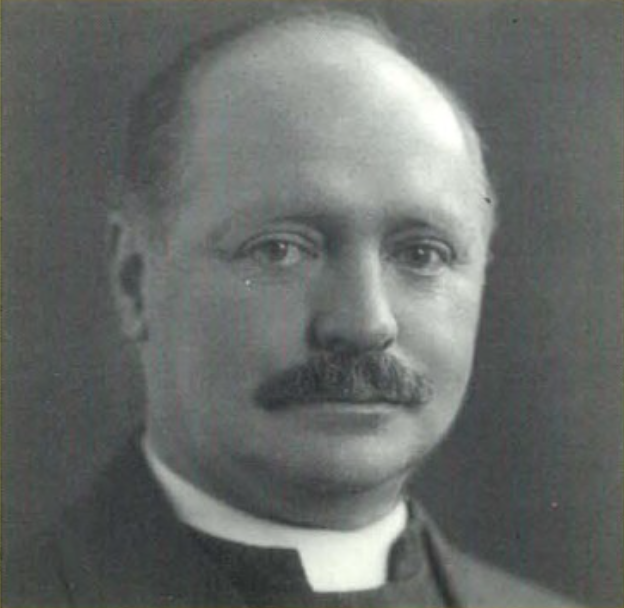 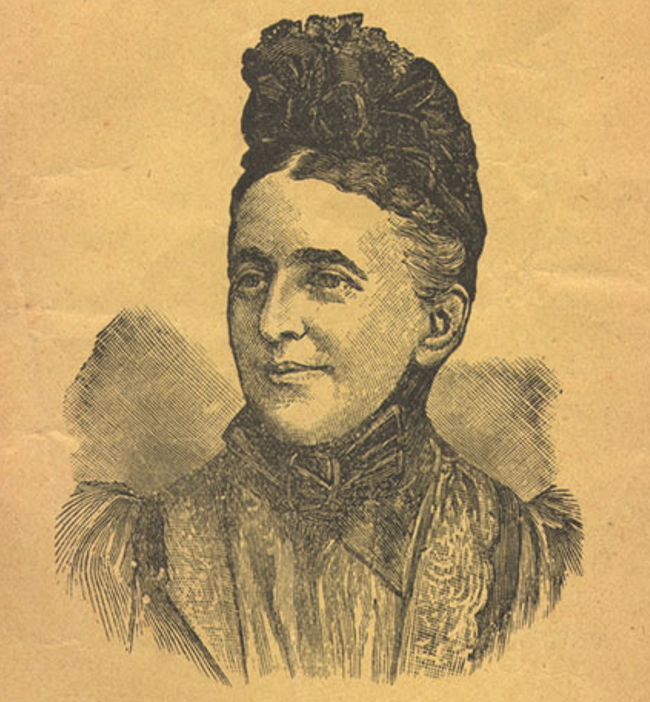 3. Emilia Baeyertz and Jewish Evangelism
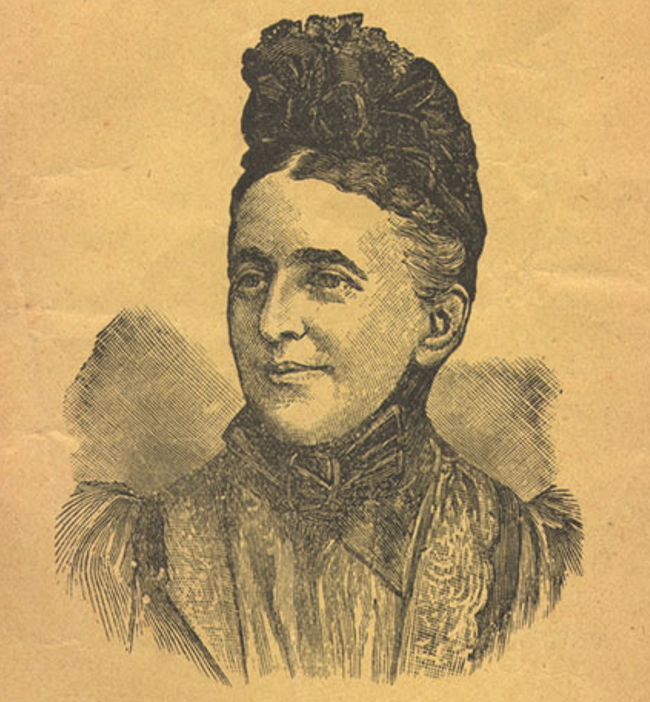 3. Emilia Baeyertz and Jewish Evangelism: Direct Outreach
Initial foray into direct Jewish evangelism
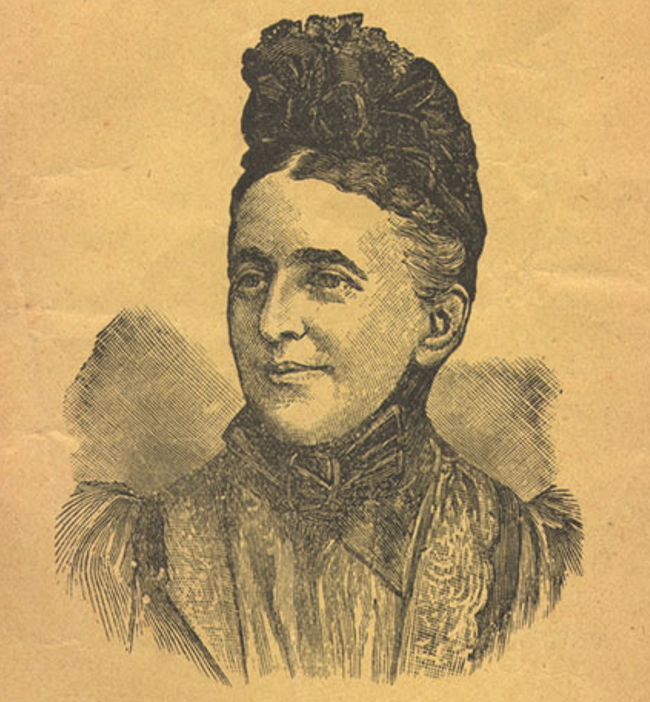 3. Emilia Baeyertz and Jewish Evangelism: Direct Outreach
Encouraged by missions enthusiast H. B. Macartney Jr.
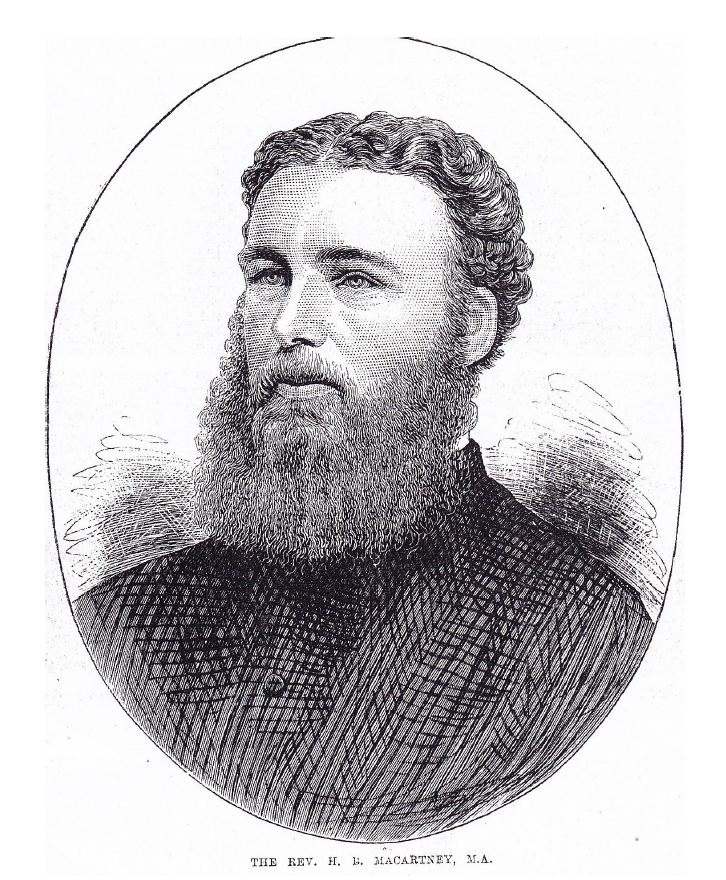 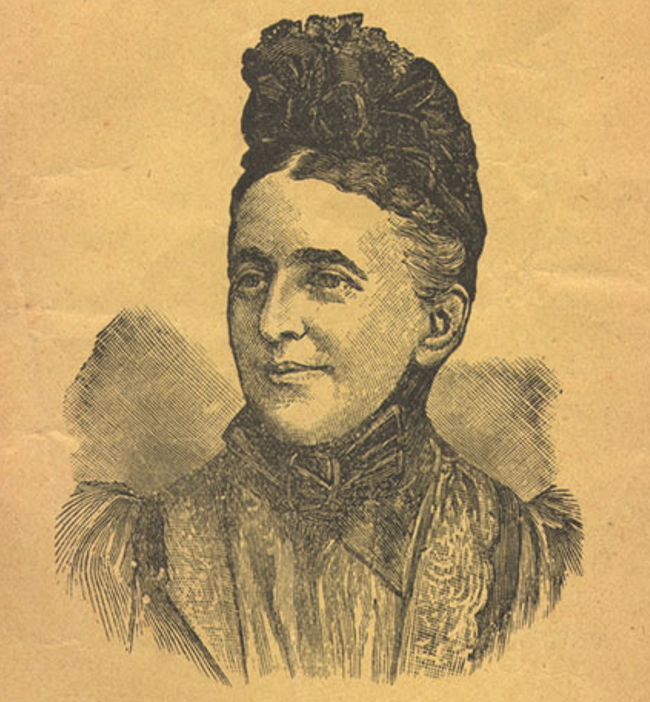 3. Emilia Baeyertz and Jewish Evangelism: Direct Outreach
Worked in Melbourne for about two years.
Experienced opposition, at least one death threat.
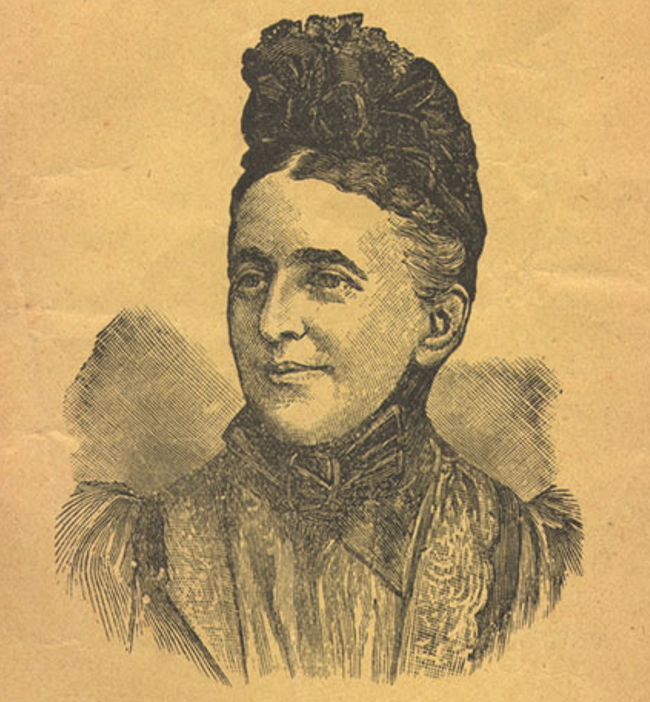 3. Emilia Baeyertz and Jewish Evangelism: Direct Outreach
But sources suggest under-funding was also a problem.
No special training or team.
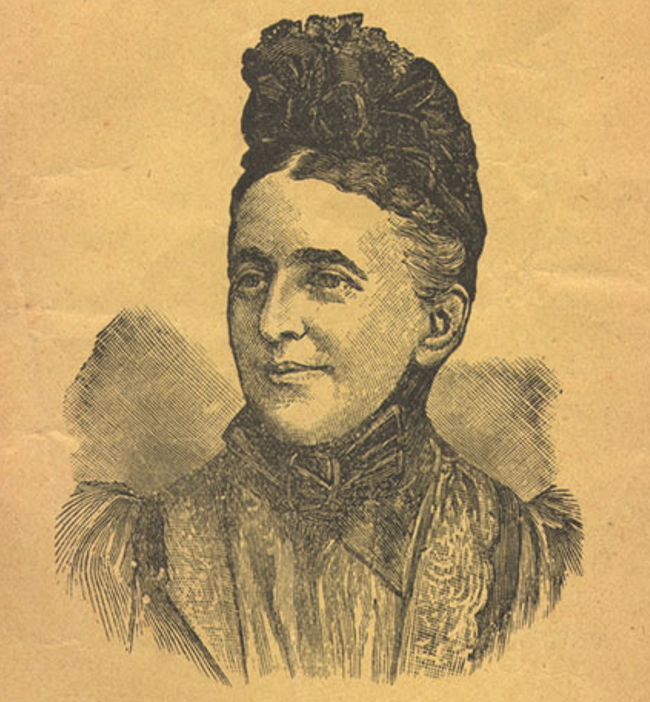 3. Emilia Baeyertz and Jewish Evangelism: Direct Outreach
Expectations may have been high in a “revival” era.
After two years, left Jewish evangelism for general outreach.
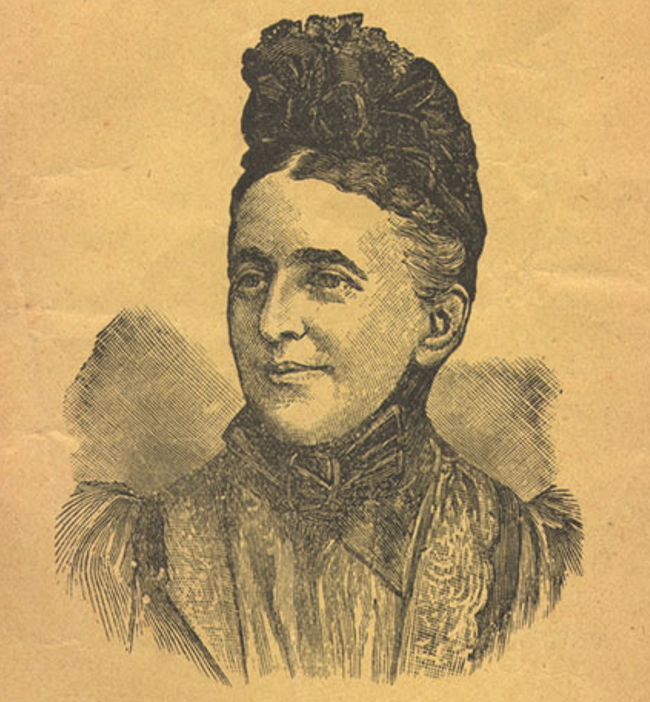 3. Emilia Baeyertz and Jewish Evangelism: Jewish Attendees at her Missions
Jews “flocked,” inquired “anxiously,” and “came wonderfully.”
May have reached more Jews this way.
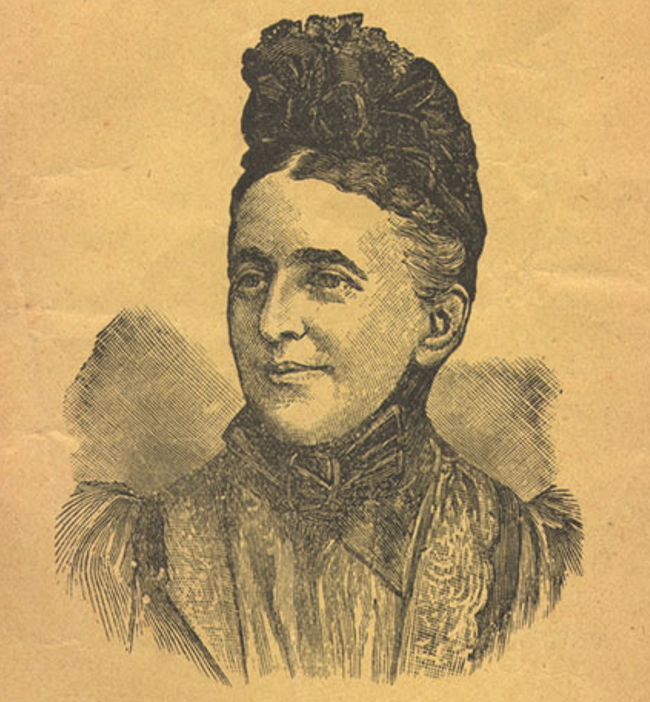 3. Emilia Baeyertz and Jewish Evangelism: Jewish Attendees at her Missions
One Jewish troublemaker changed his mind.
Two of her brothers were in Melbourne in the jewelry business —did they ever attend?
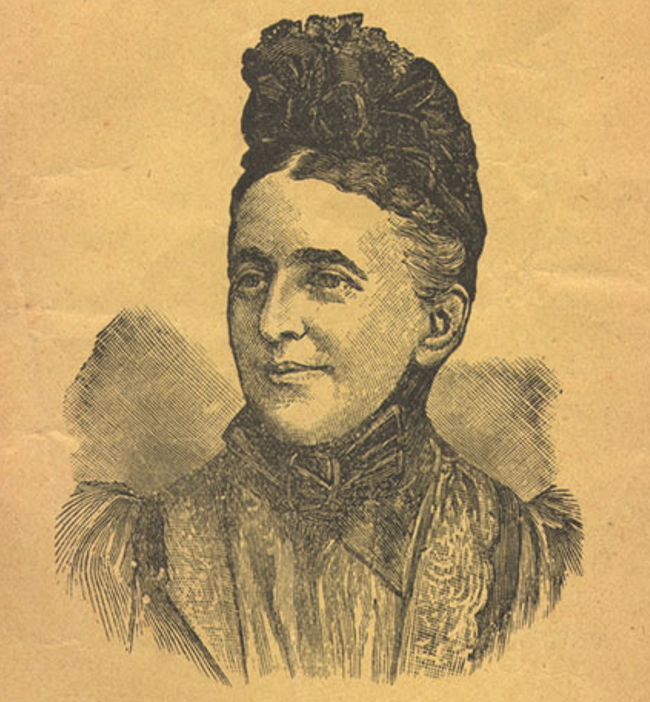 3. Emilia Baeyertz and Jewish Evangelism: No Involvement with Jewish Missions Organizations
Speculations as to why not
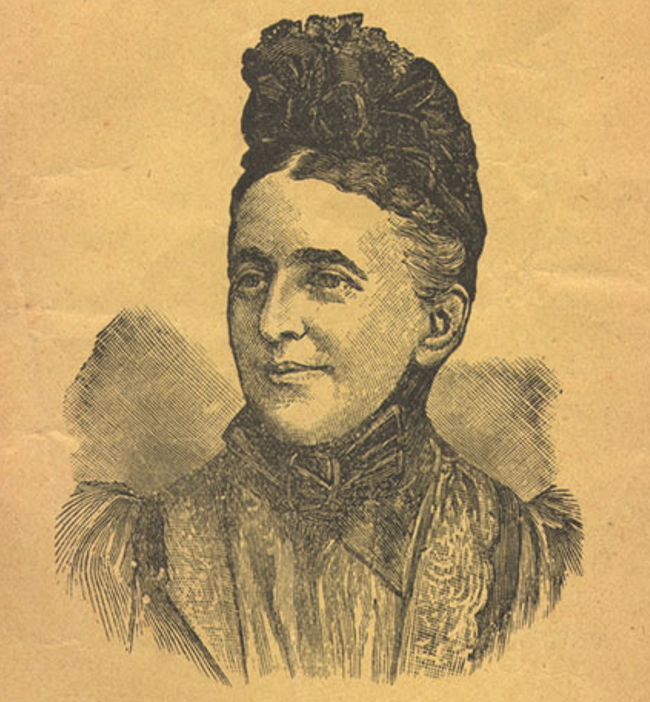 4. Jewish Influence on Her Messages and Meetings
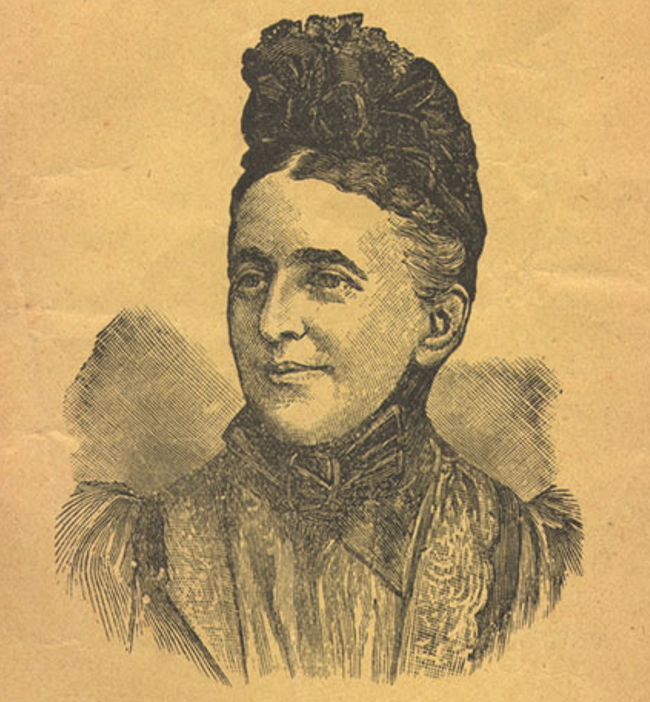 4. Jewish Influence on Her Messages and Meetings: Her Passover and Yom Kippur Messages
Passover the most popular message.
One man willing to walk four miles to hear it!
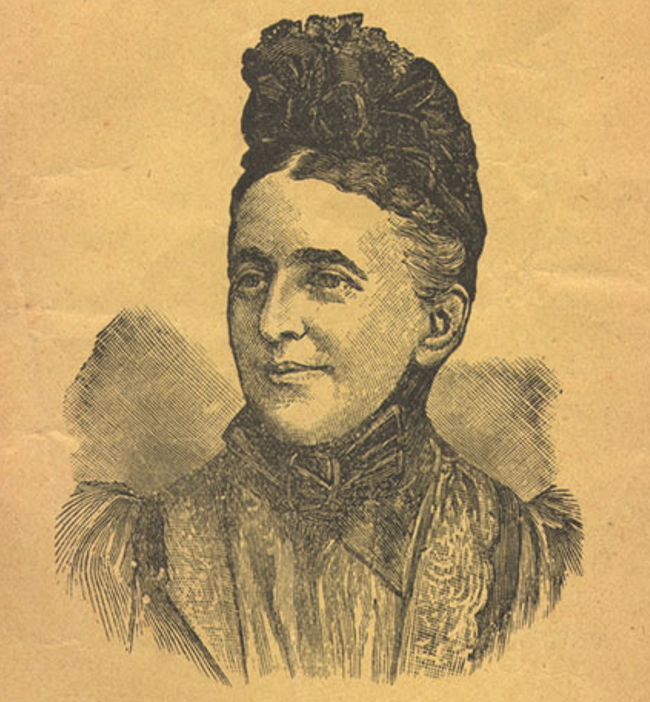 4. Jewish Influence on Her Messages and Meetings: Her Passover Table
Table set up as done in her home growing up.
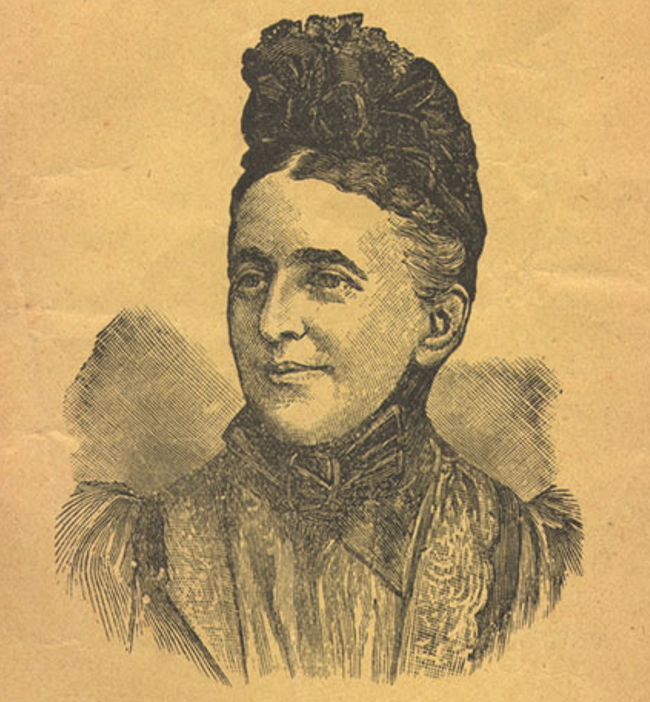 4. Jewish Influence on Her Messages and Meetings: Her Passover Table
Homemade non-intoxicating wine, matzah, hyssop, roasted blackened lamb bone, maror, secret-recipe  charoset.
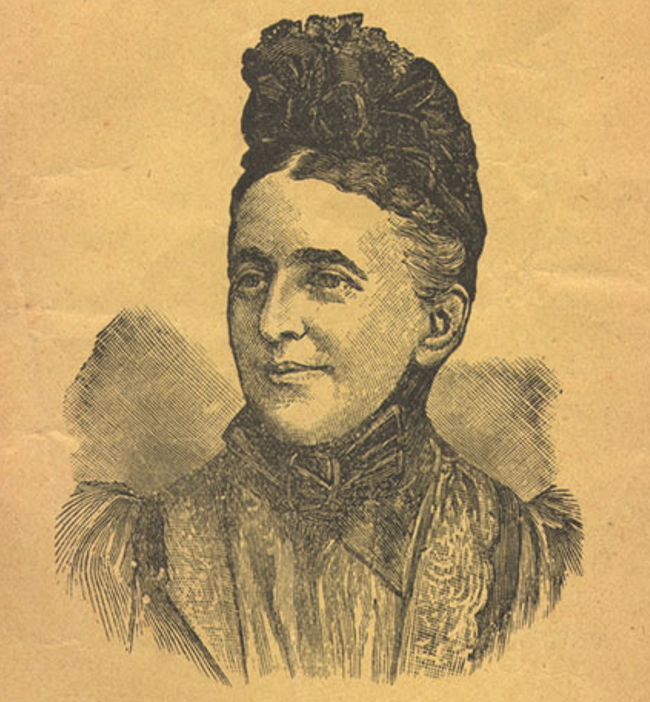 4. Jewish Influence on Her Messages and Meetings: Her Passover Message
Wove in her Jewish upbringing.

Assumed Bible knowledge.
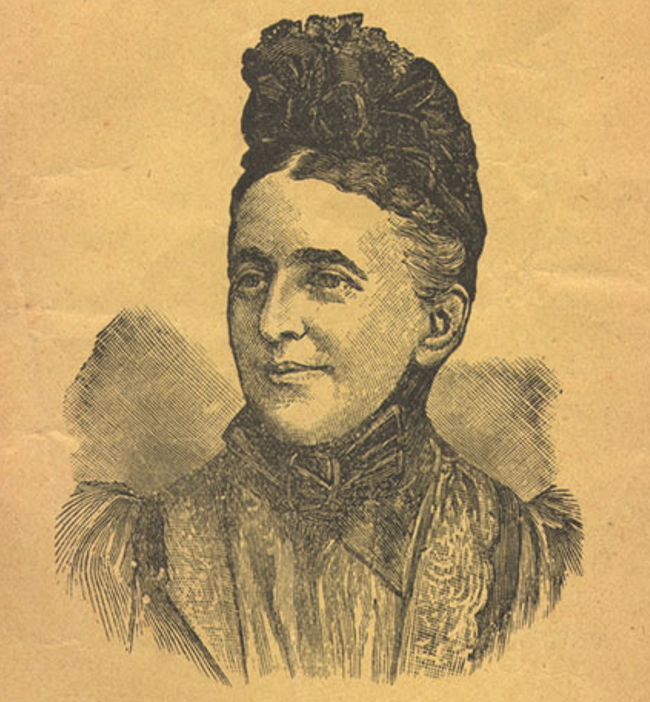 4. Jewish Influence on Her Messages and Meetings: Her Passover Message
Distinctively “Christian” applications — a kind of Christian midrash
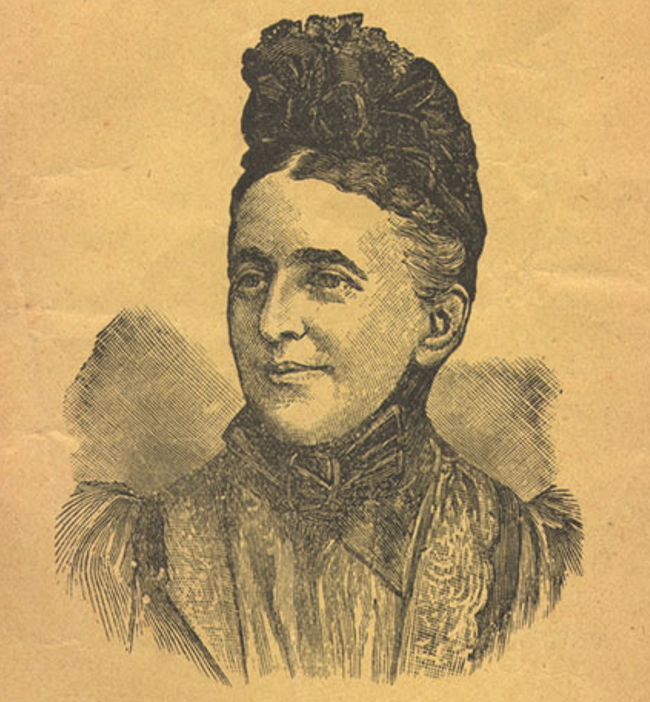 4. Jewish Influence on Her Messages and Meetings: Her Day of Atonement Message
Again talks about her upbringing.

Focuses on Leviticus 16 …
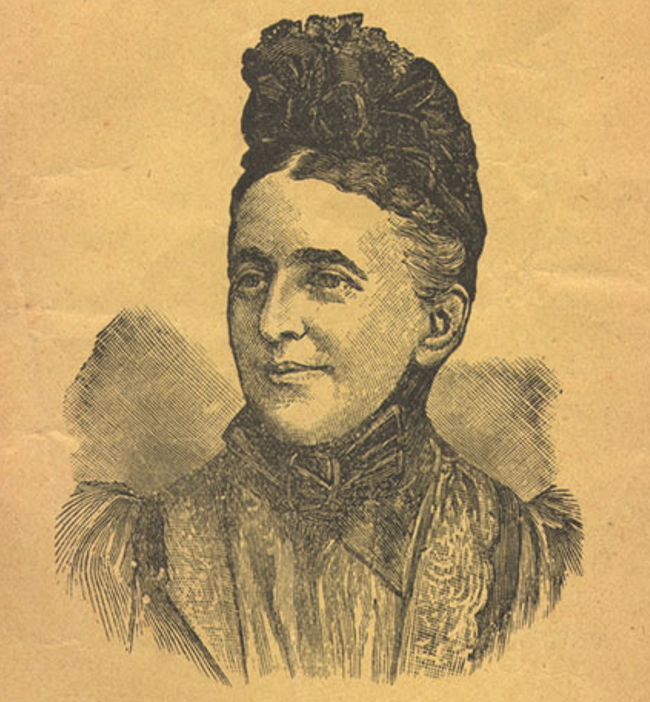 4. Jewish Influence on Her Messages and Meetings: Her Day of Atonement Message
… with again a kind of “Christian midrash” applied to that chapter.
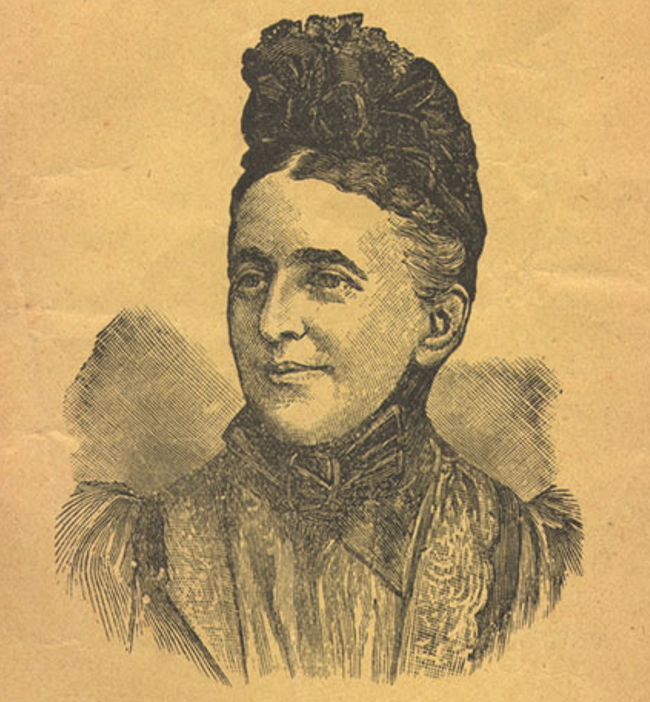 4. Jewish Influence on Her Messages and Meetings: Influence from Midrash?
Overheard as a child?

“Midrashic” explanations of single words
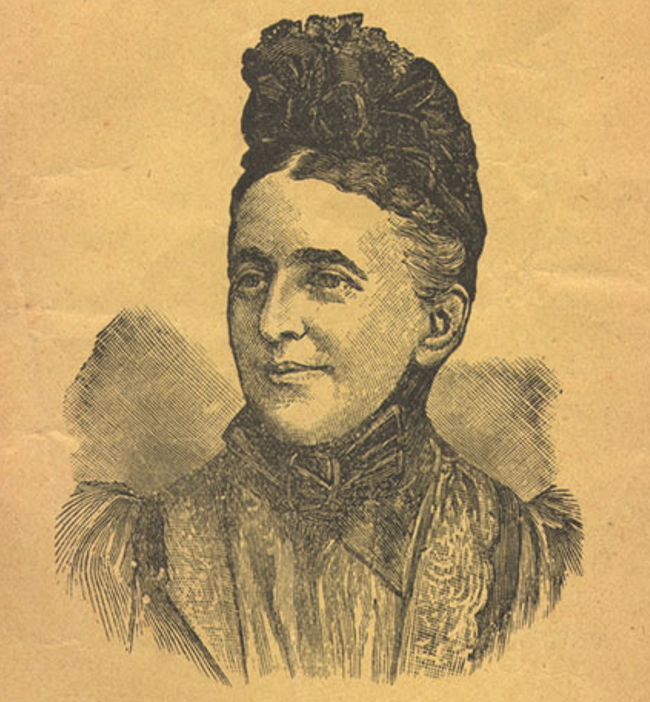 4. Jewish Influence on Her Messages and Meetings: Her “Fundamentalism”—Jewish or not?
Holiness movement? Orthodoxy? Both?
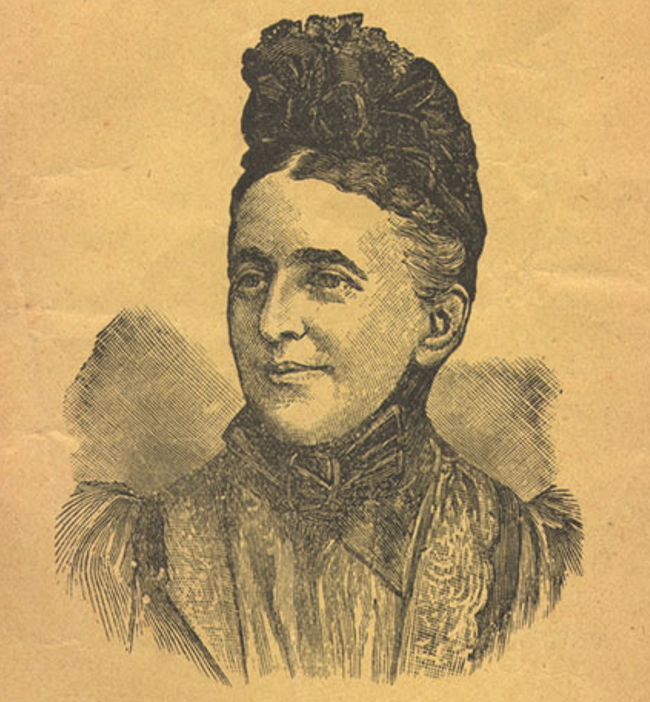 5. Conclusion
Emilia Baeyertz died in London April 26, 1926.
She was 84 years of age.
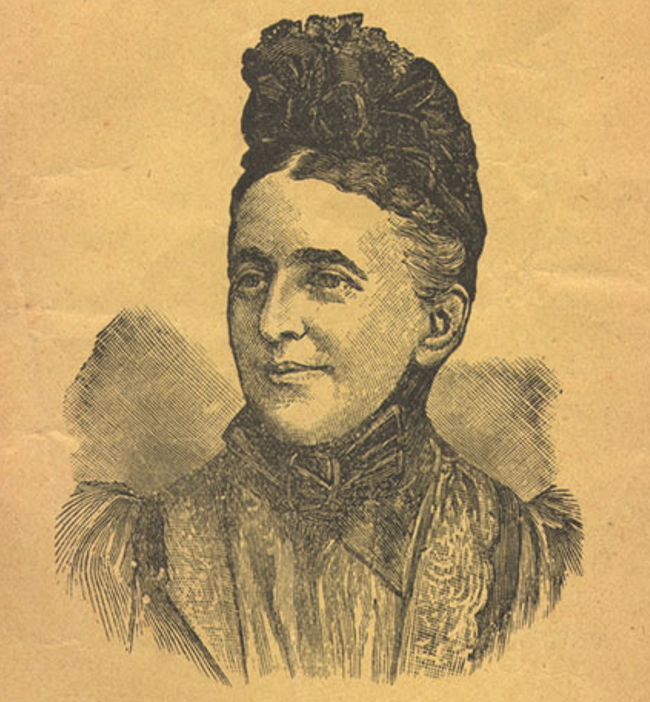 5. Conclusion
Future research will include her descendants.
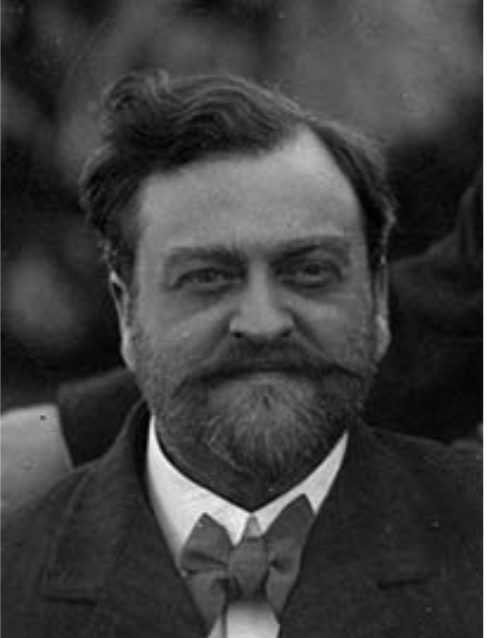 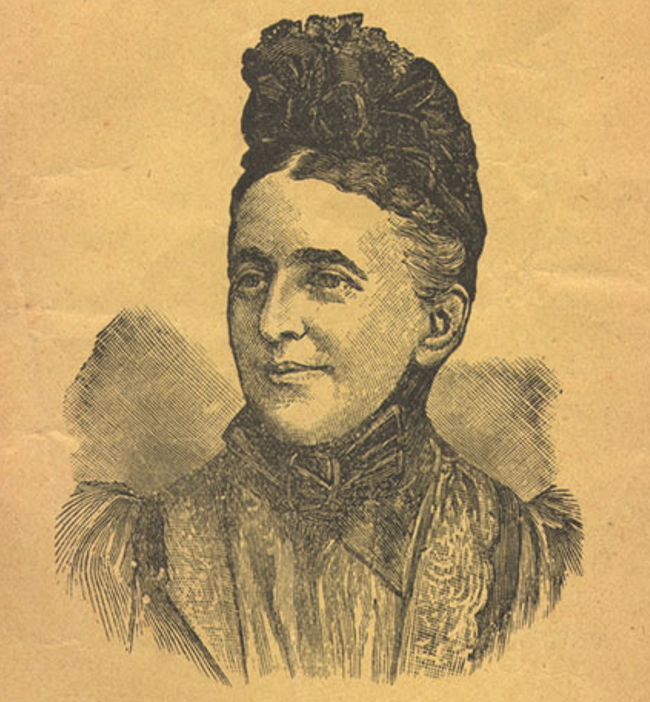 5. Conclusion
Son Charles Nalder Baeyertz became a teacher, journalist, editor, publisher and music critic.
He edited the journal The Triad, “the most successful literary magazine of the time.” (Wikipedia)
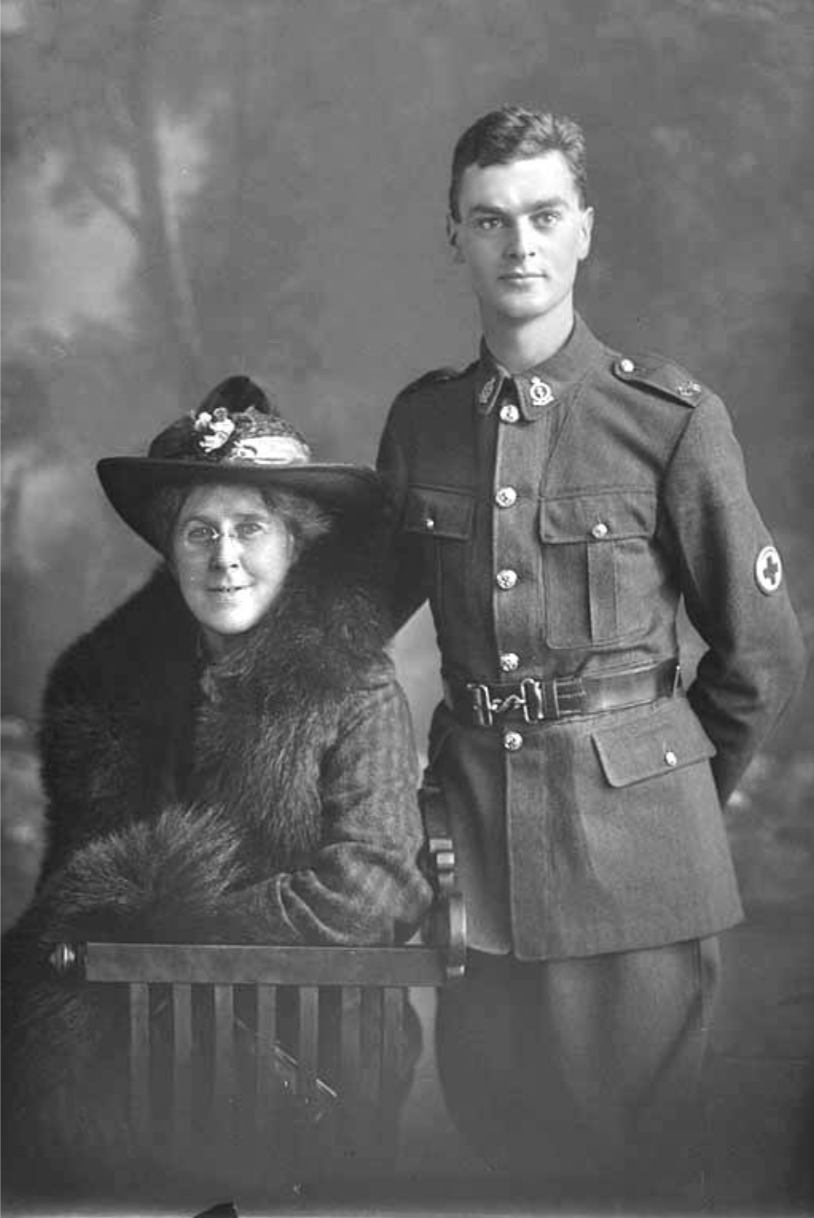 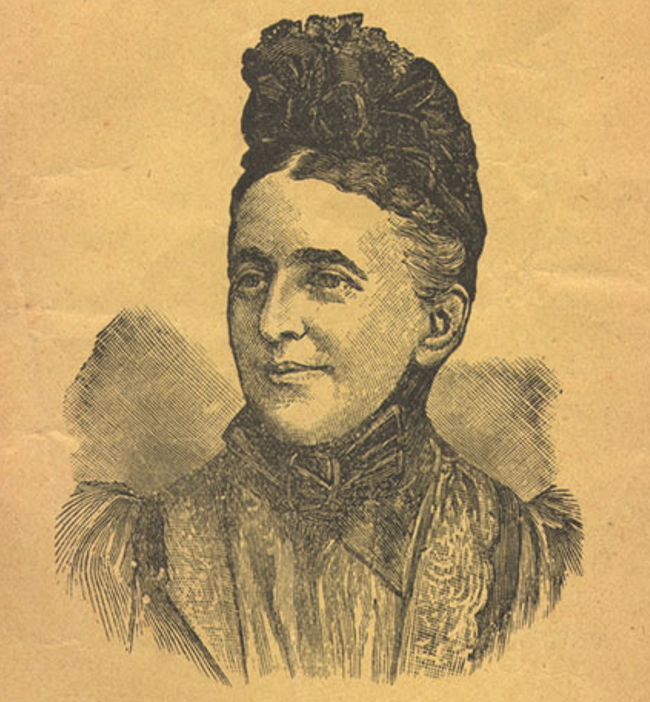 5. Conclusion
One grandson adopted the original family name: 
Rudolph Emil Aronson Baeyertz.
He was a lawyer and a chess player.
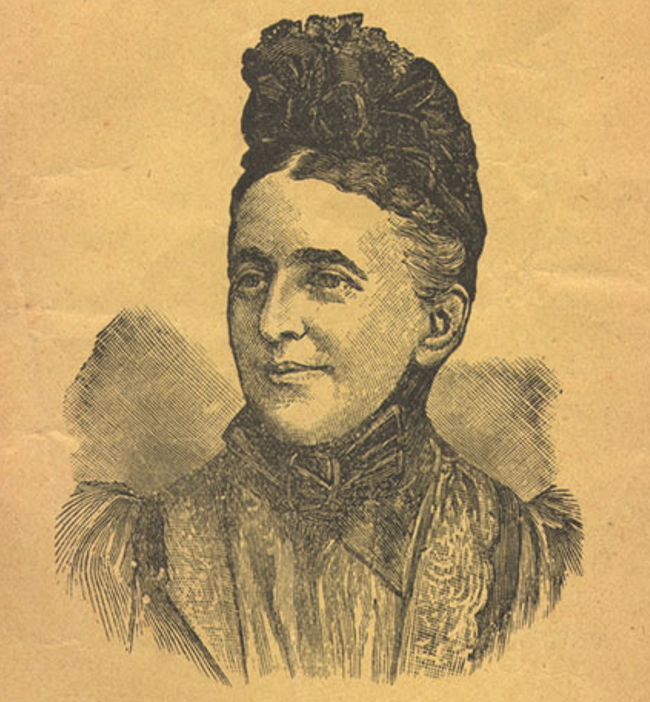 5. Conclusion
A great-grandson, John Desmond Baeyertz,became a noted New Zealand obstetrician and  gynecologist.
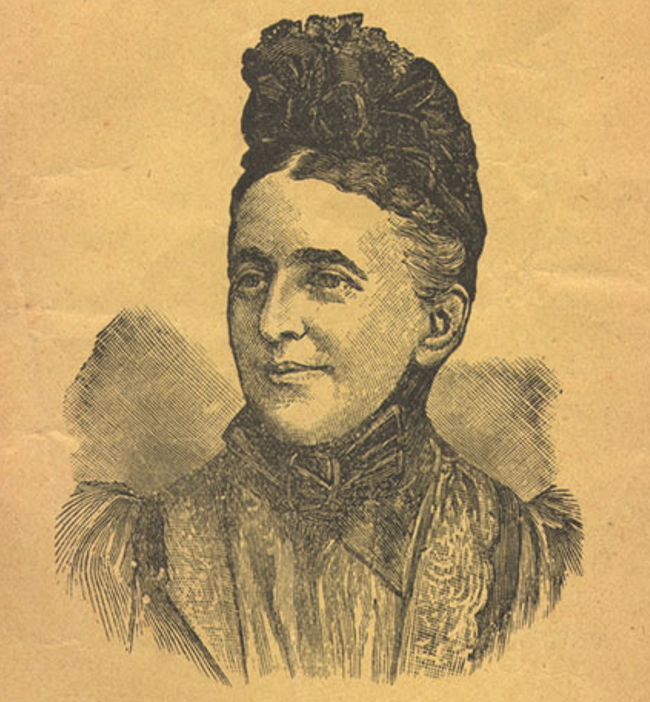 Full paper available in forthcoming edition of Mishkan
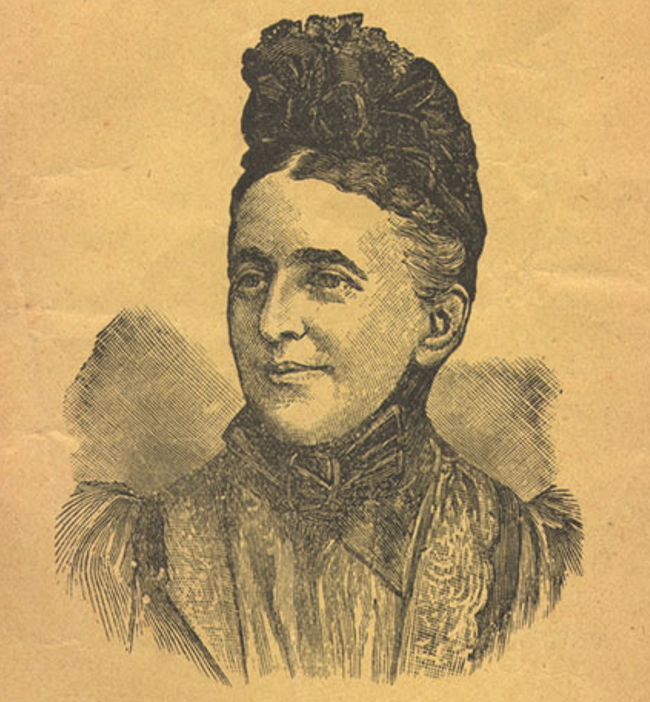 In lieu of in-person Q&A, email me at:rich.robinson@jewsforjesus.org